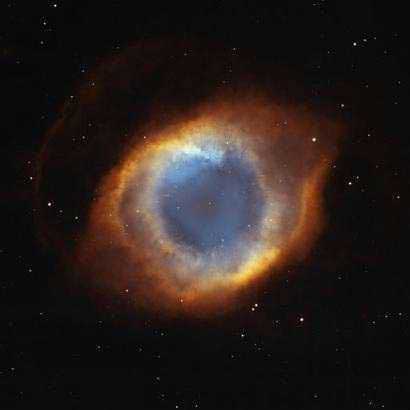 Who is this God on the throne?
Revelation 4:1-6
7 churches experiencing different mindsets, different struggles, joys and different persecutions.
10
0
5
Revelation 6 – 22: Every world power, of every sort, stands in opposition to God.
Our hope is only in the One who sits reigning 
on the throne of the universe.
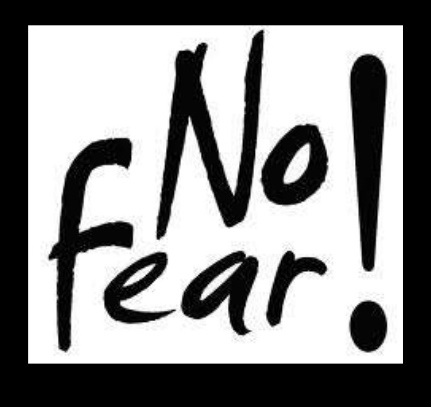 1 Peter 4
in persecution
Revelation 4:1-6
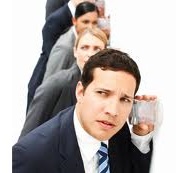 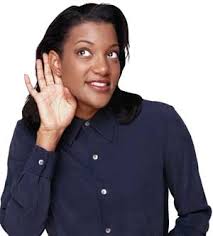 Listen for “echoes”
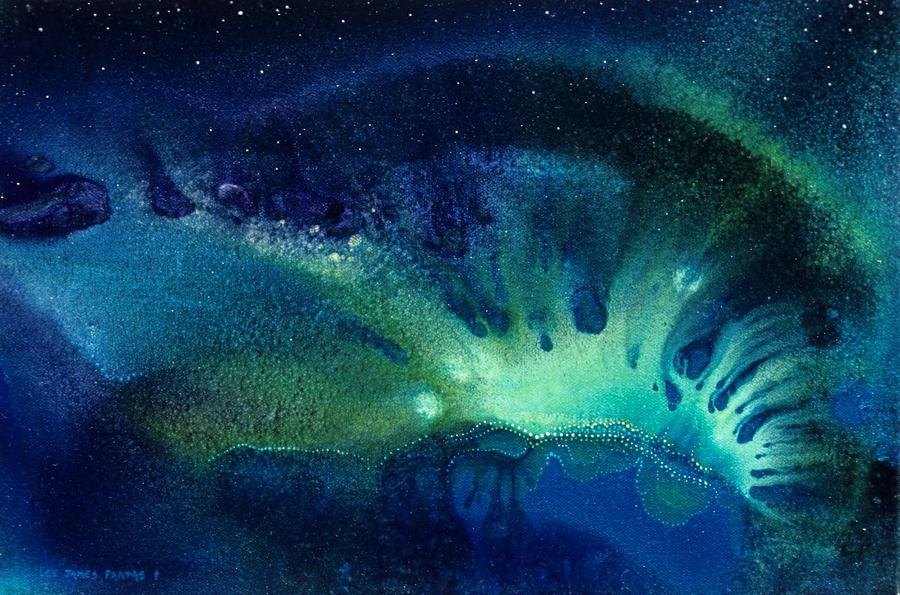 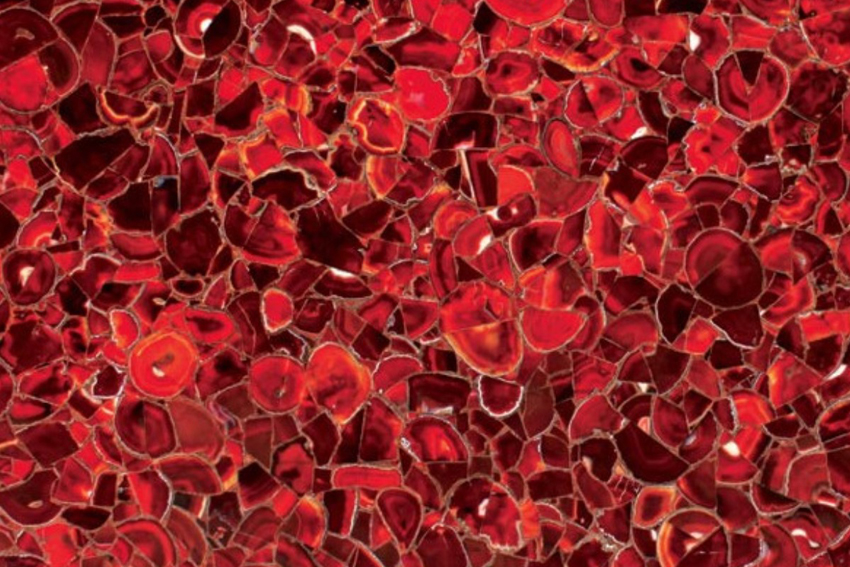 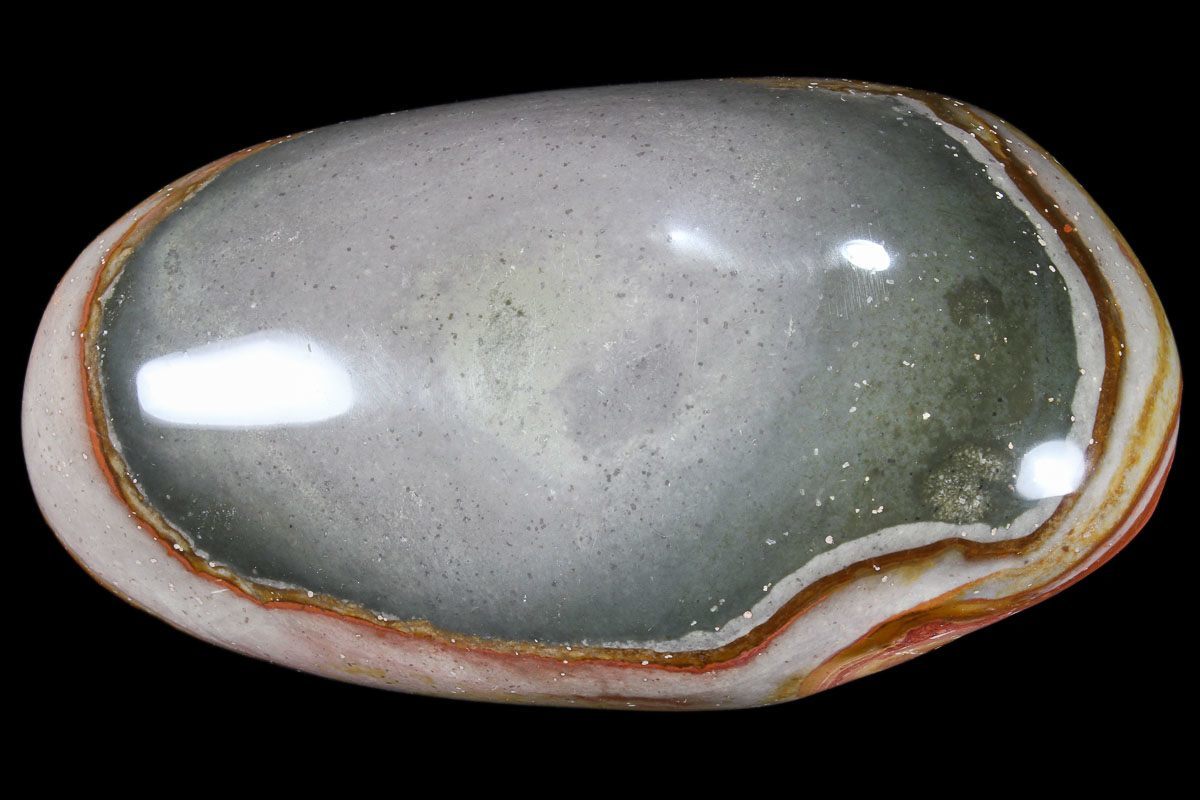 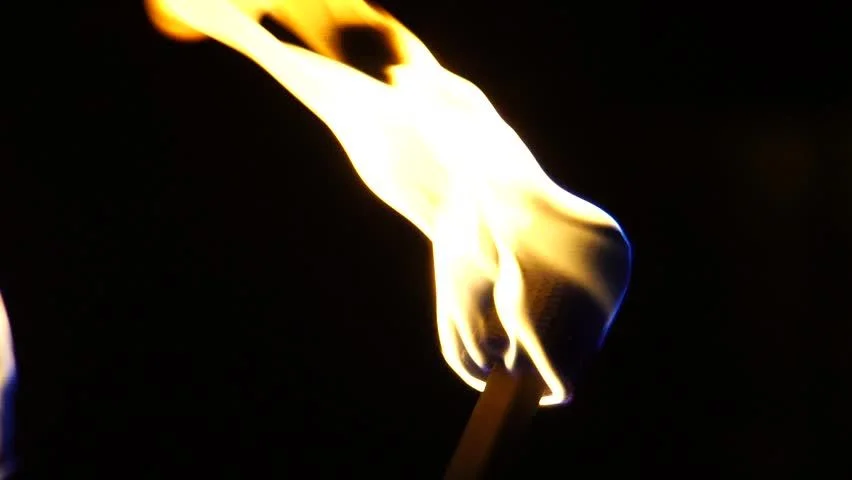 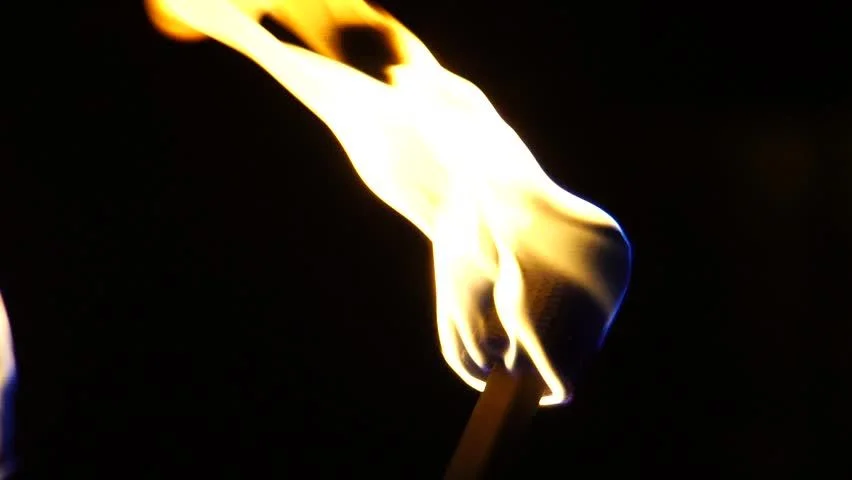 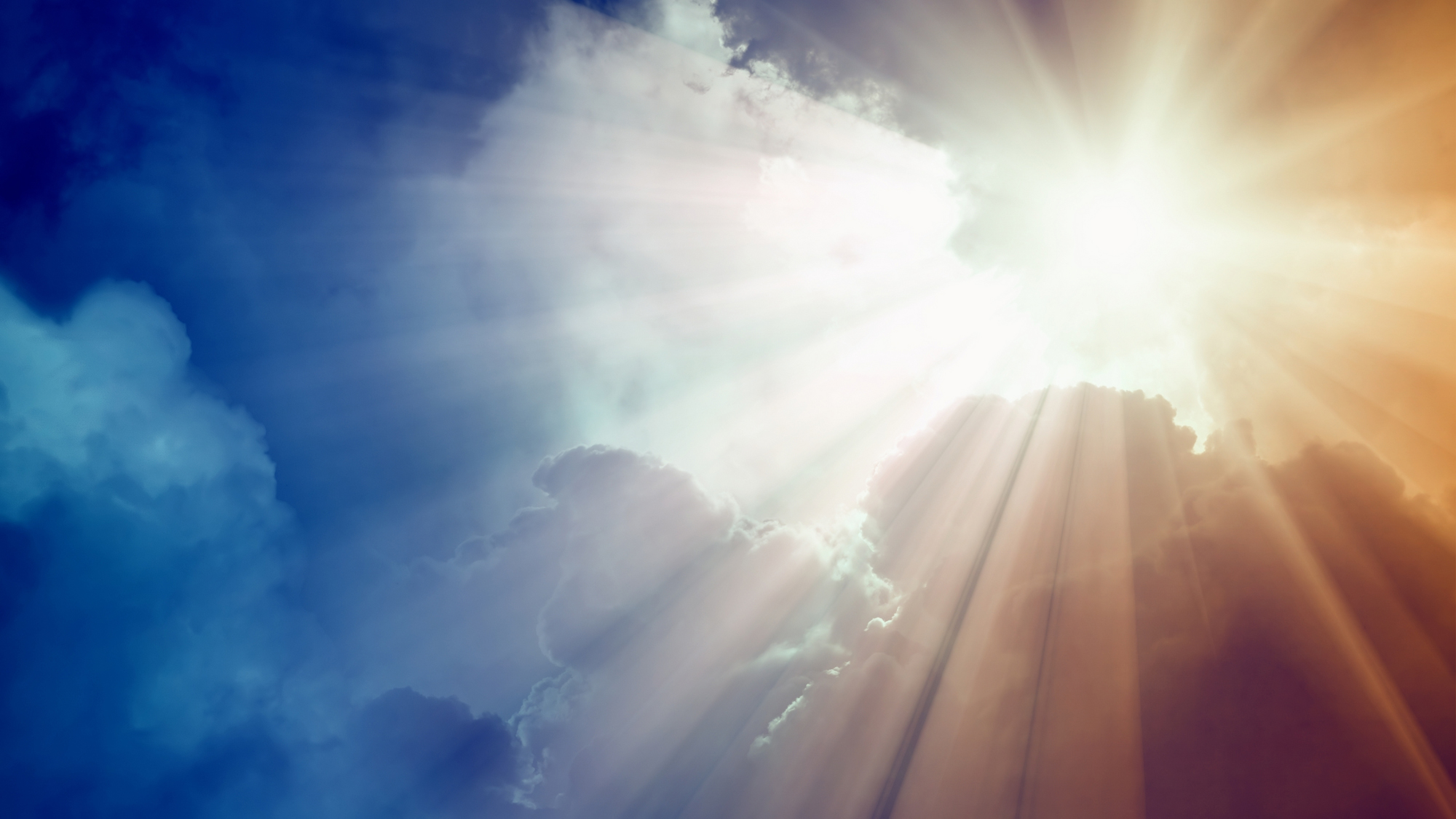 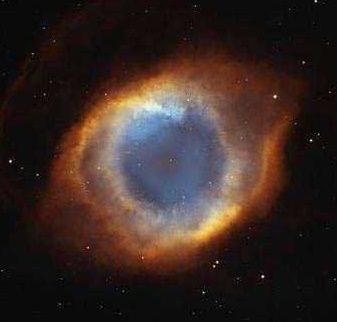 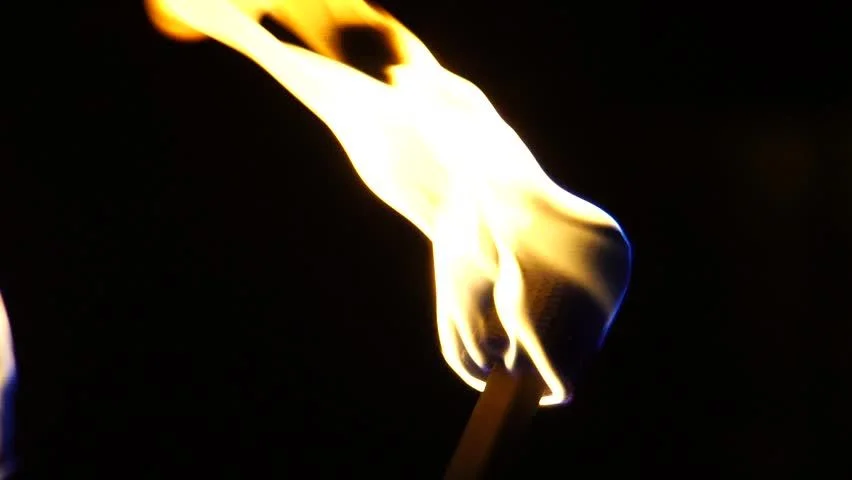 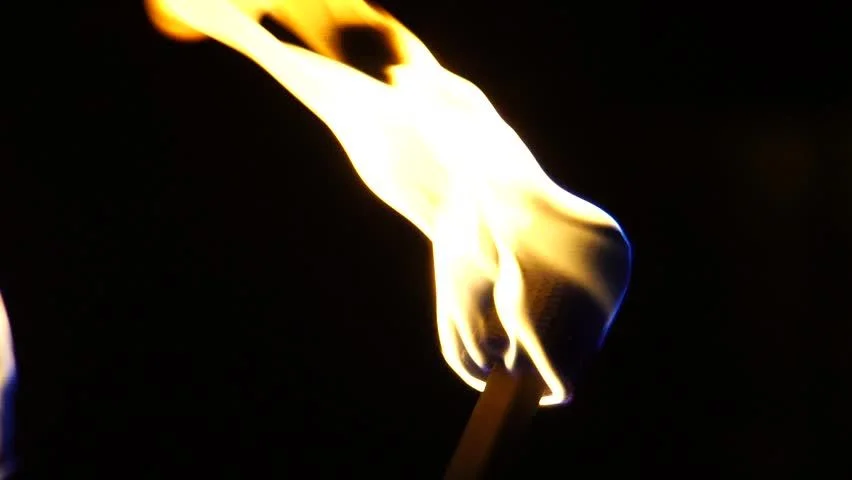 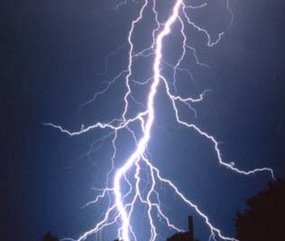 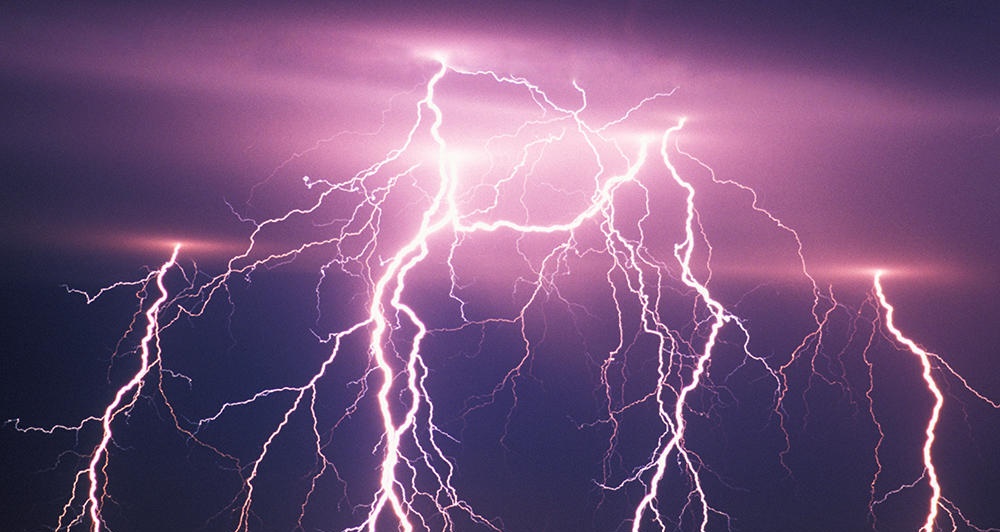 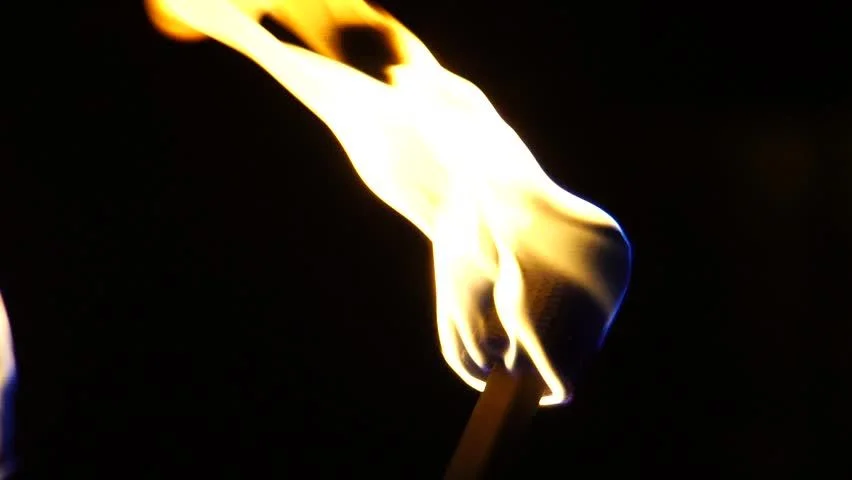 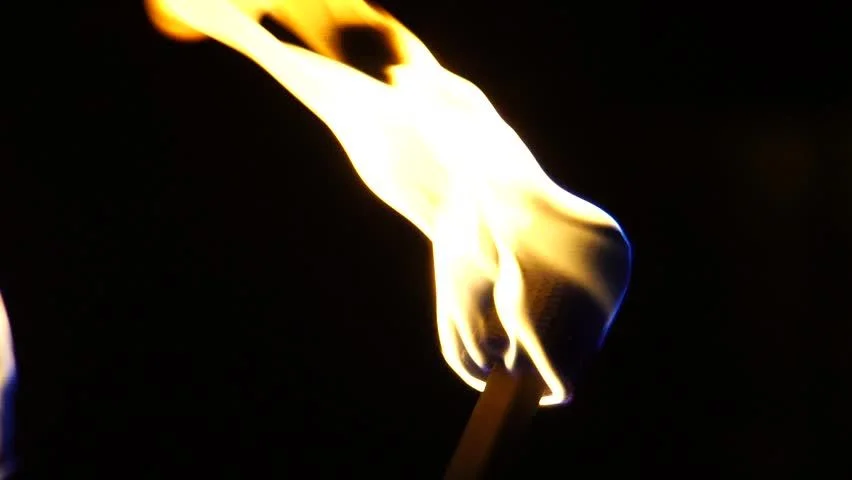 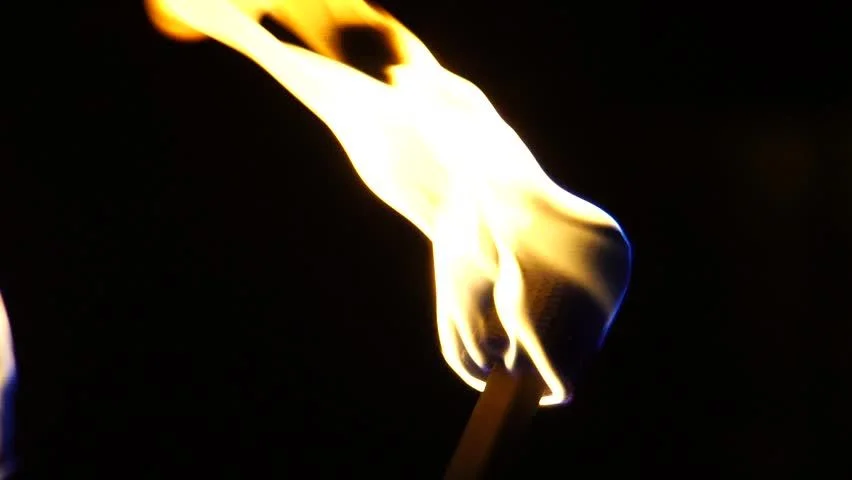 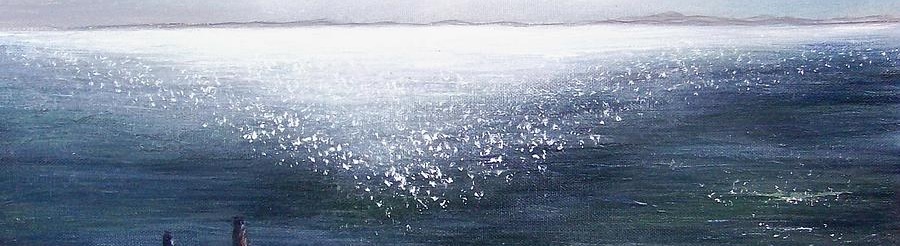 Who is this God on the throne?
After this I looked and…Look! 
A door open and still open in heaven. 
The trumpet-like voice I first heard was
talking saying, 
“Come up here. I will spread out in front of you what absolutely unfolds after this.
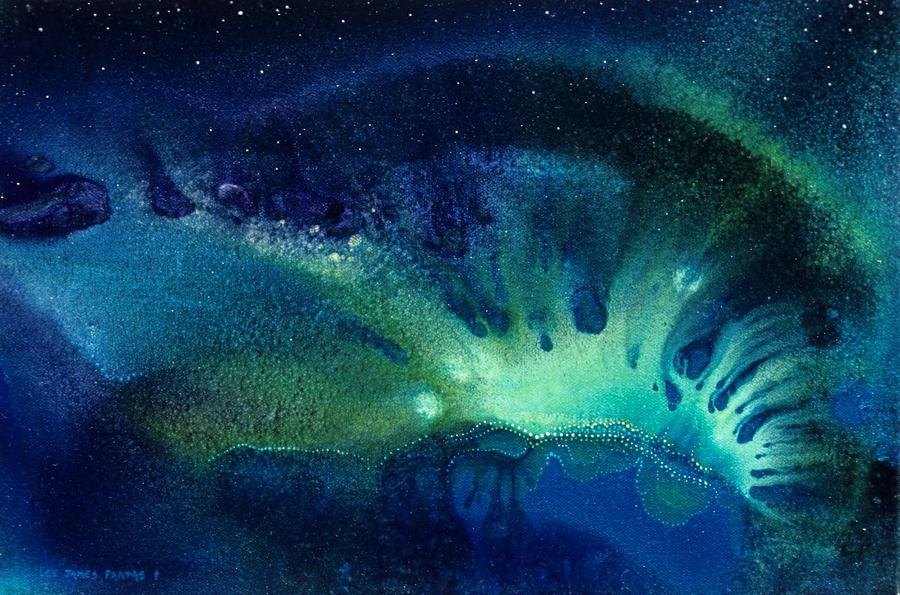 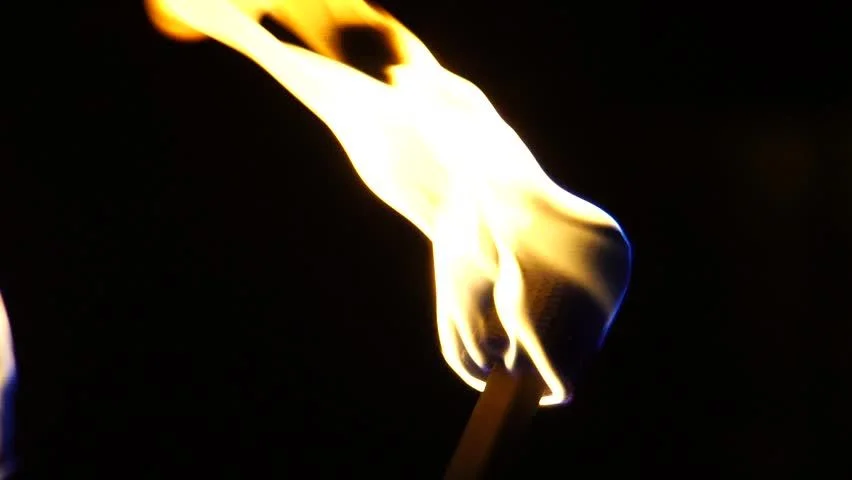 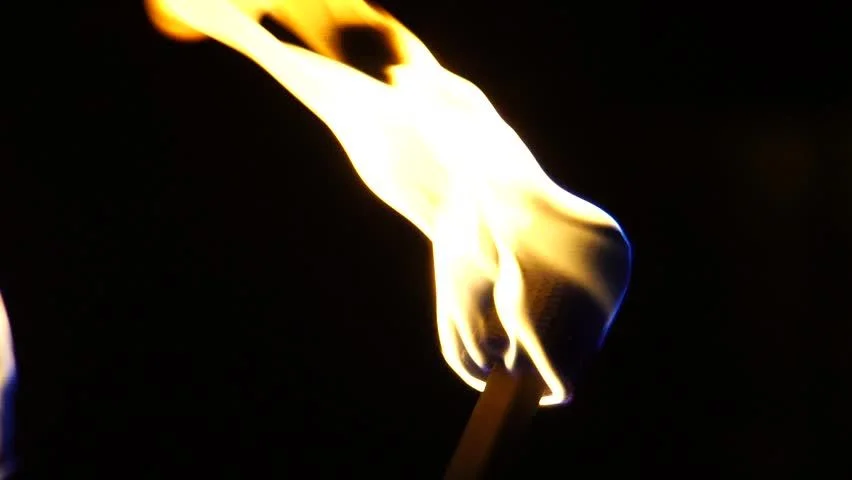 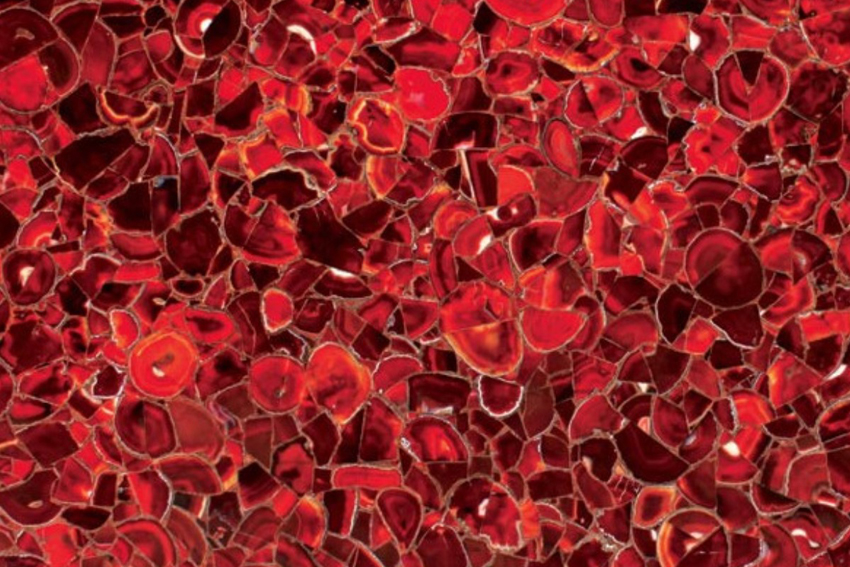 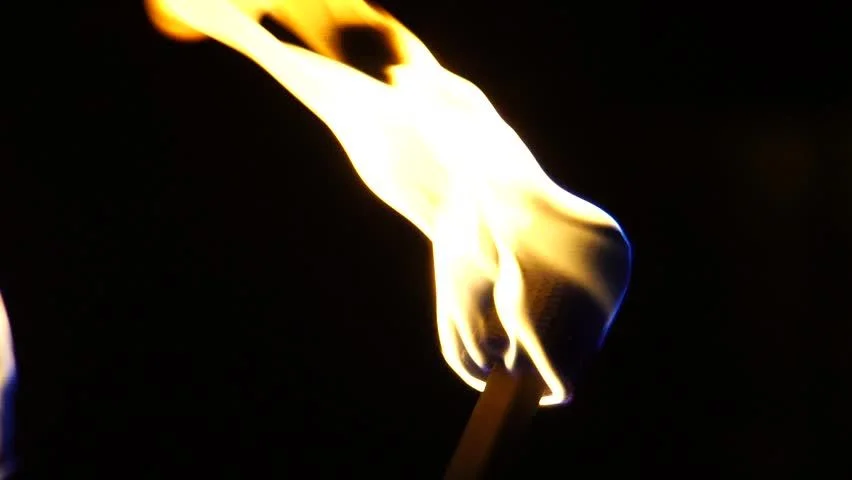 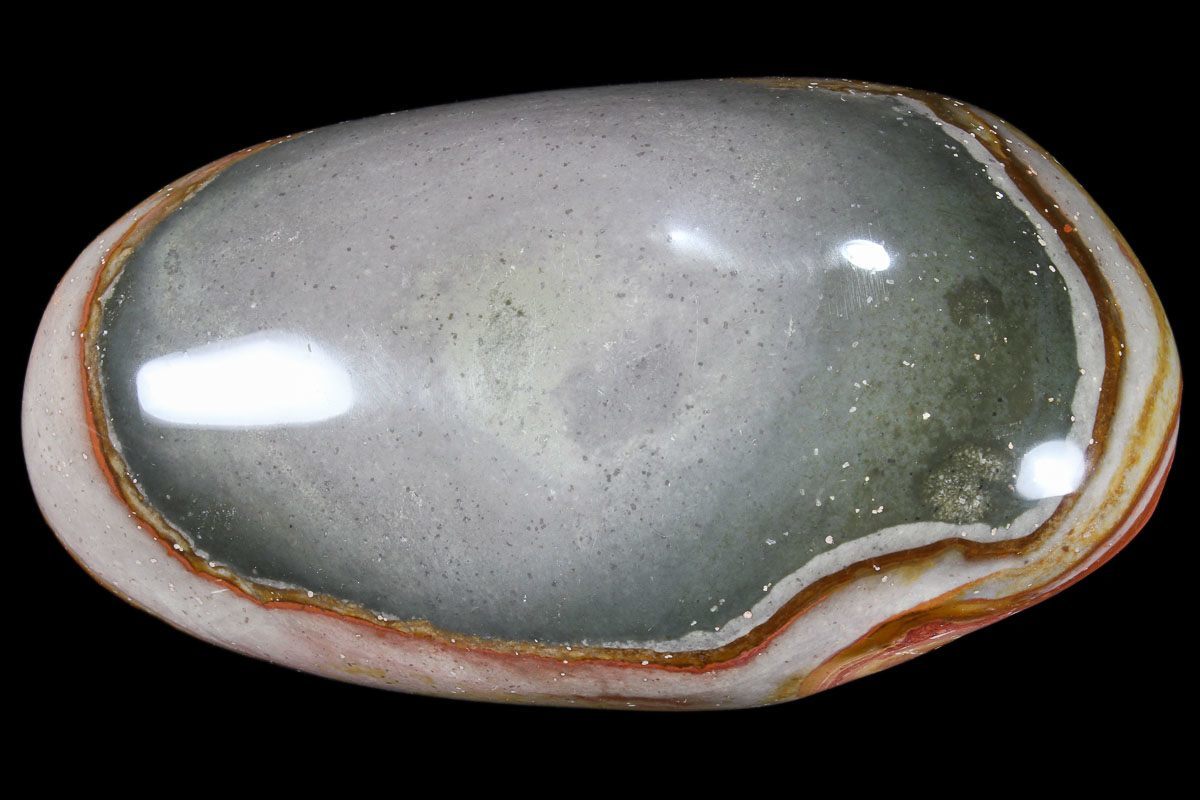 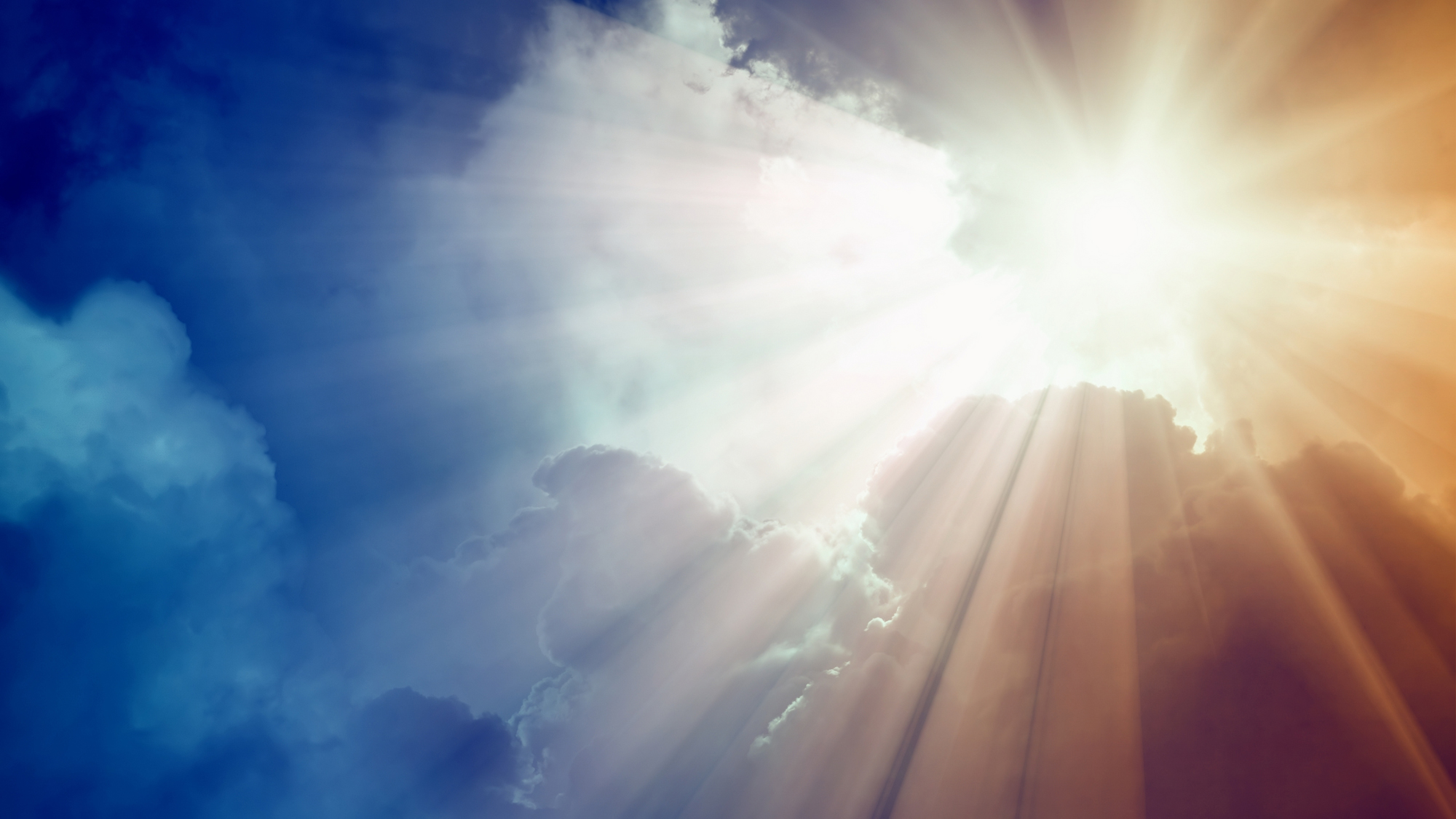 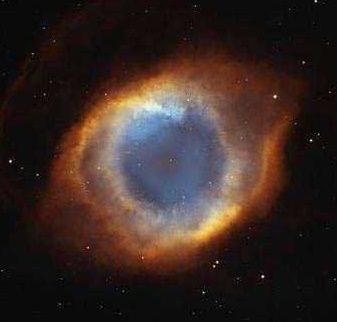 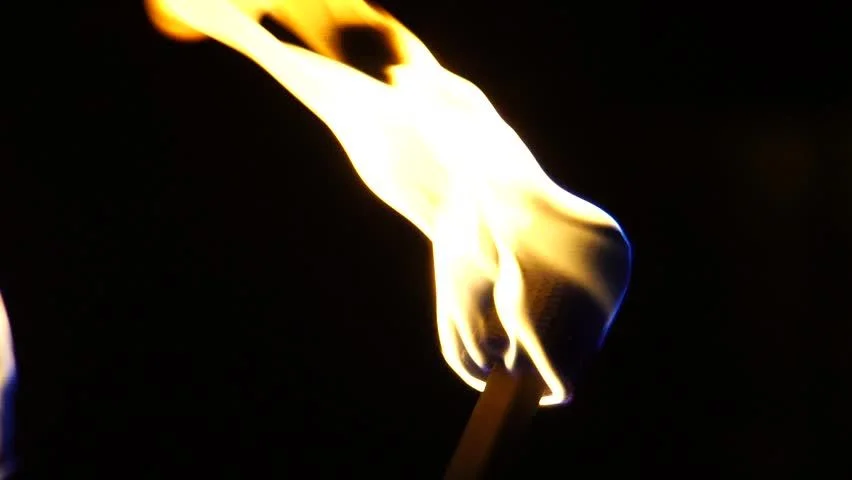 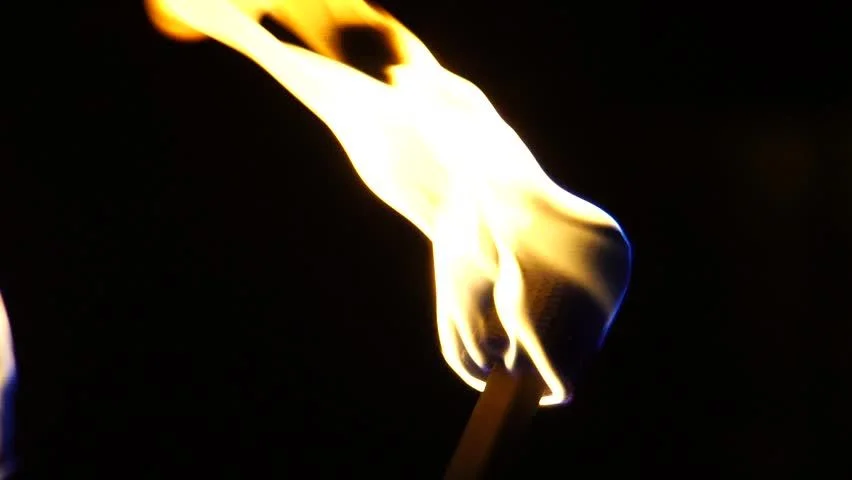 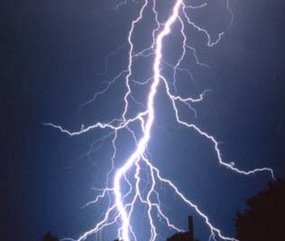 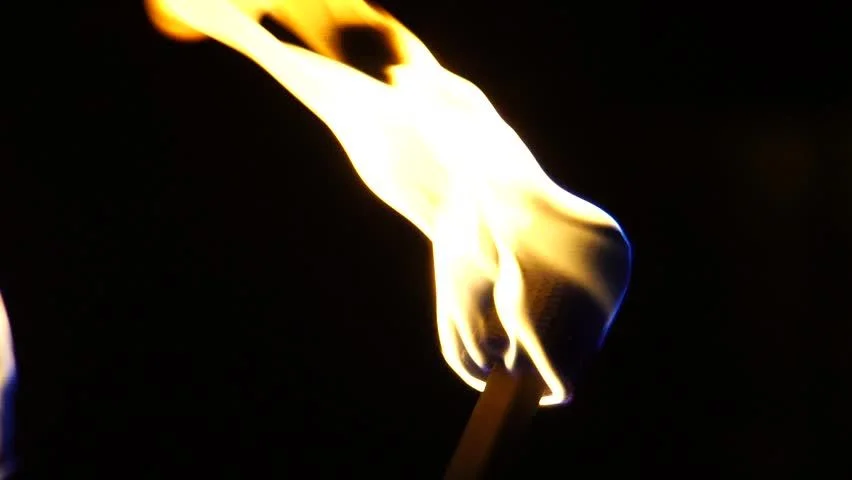 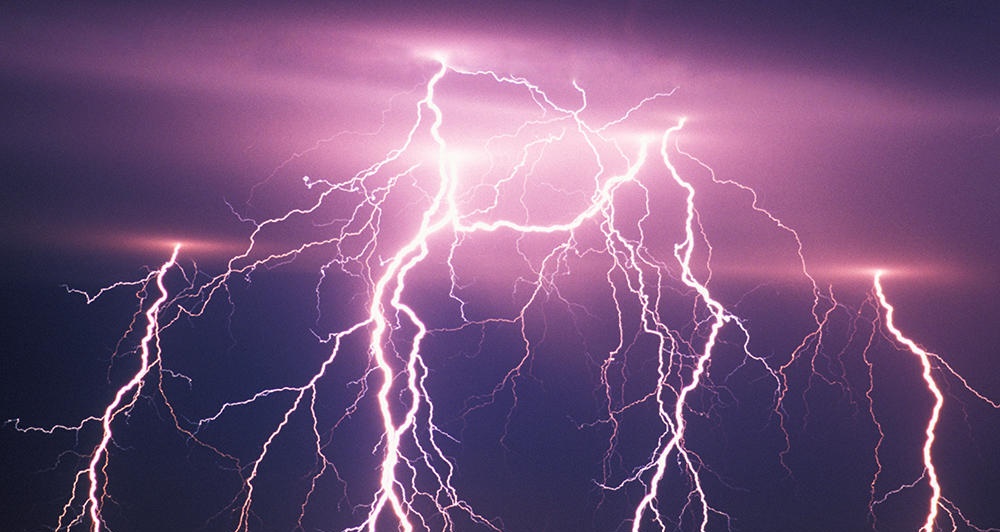 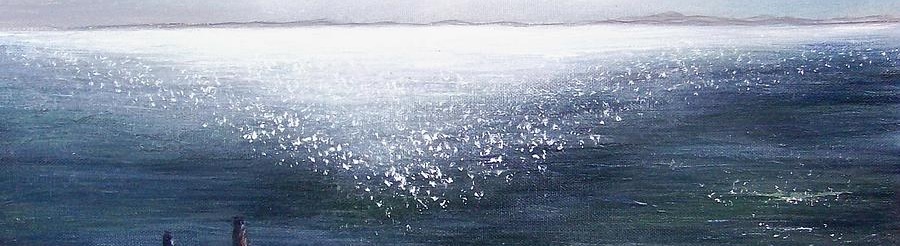 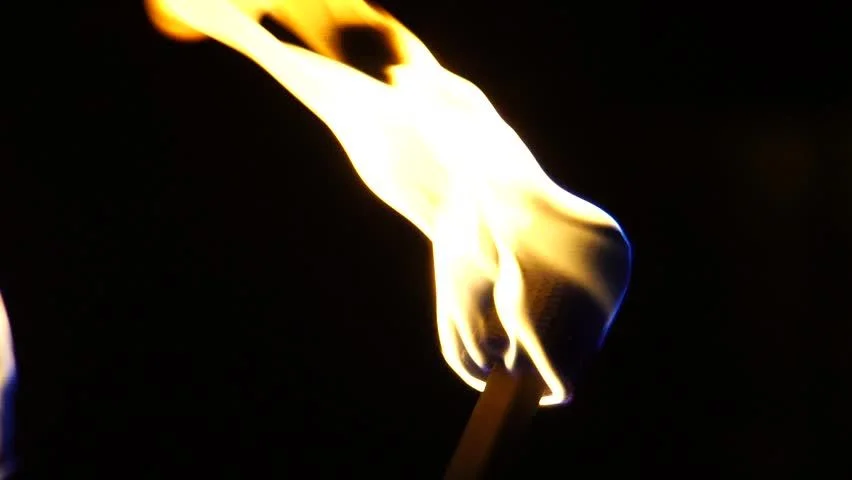 At that instant I was in spirit and look!... 
a throne set in heaven and on the throne 
One enthroned.
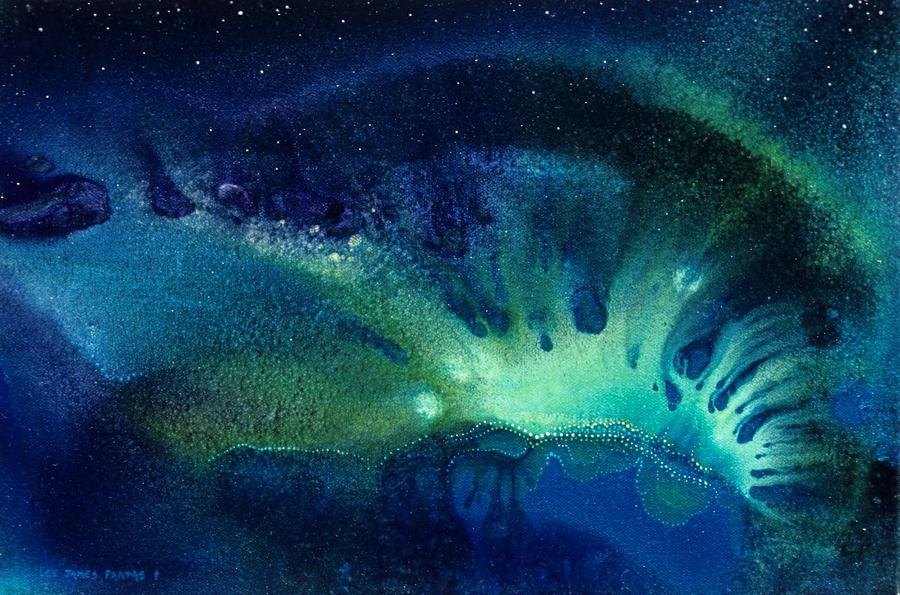 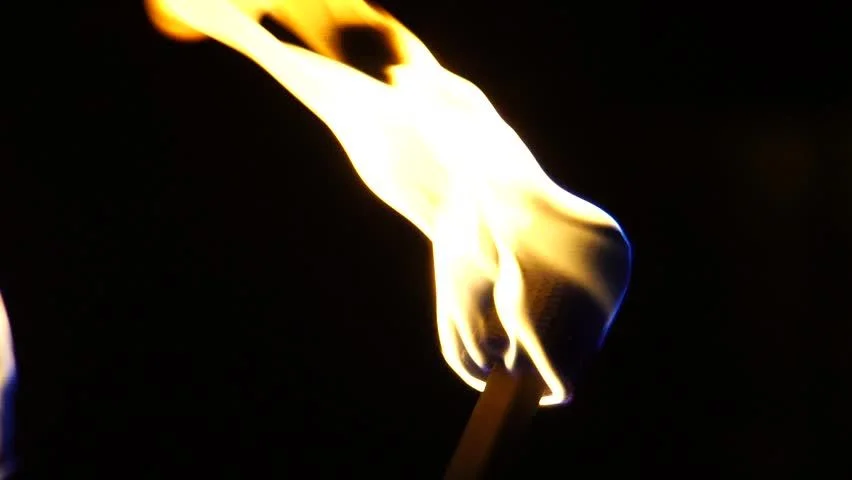 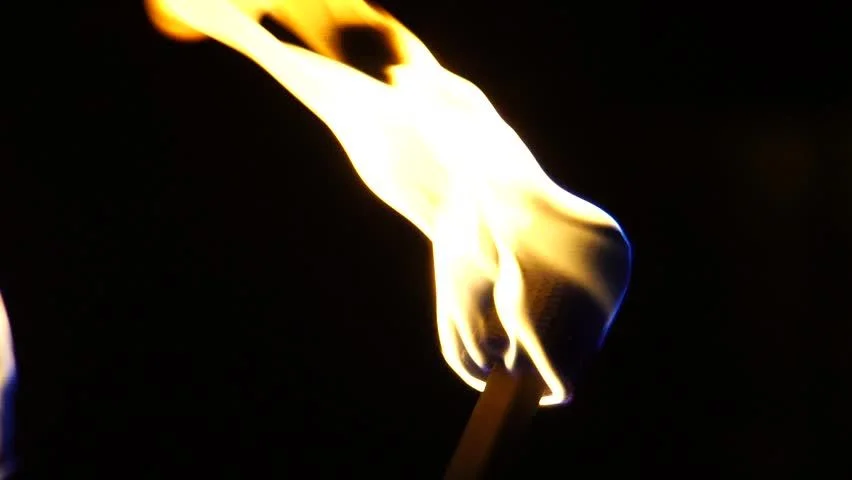 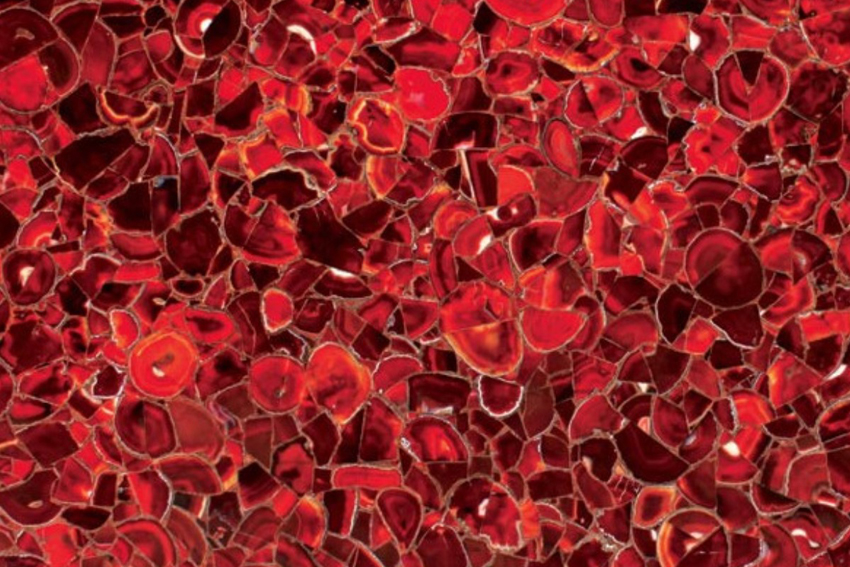 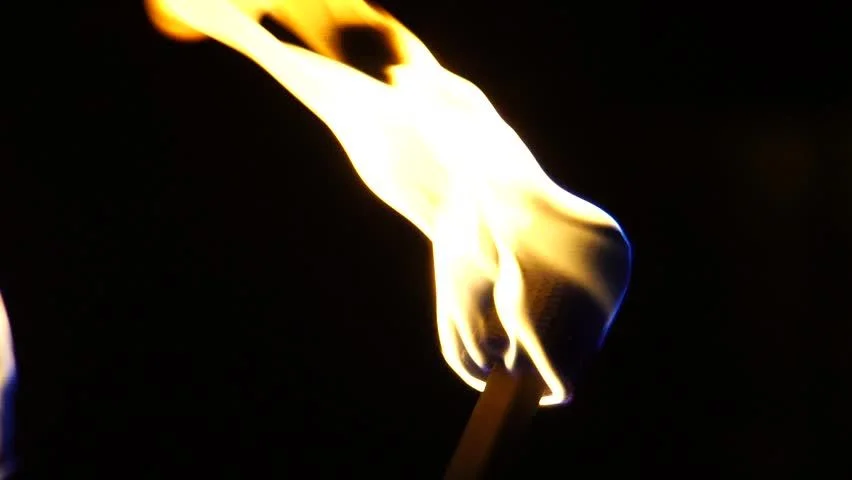 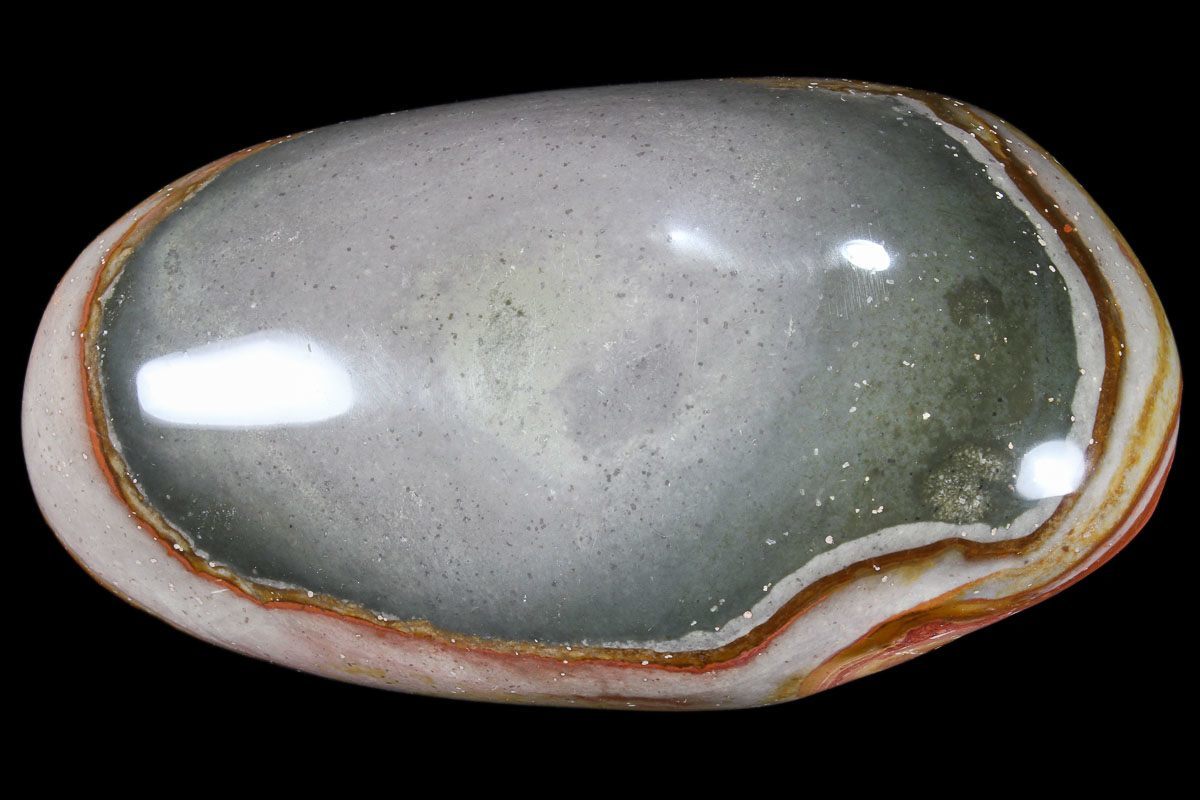 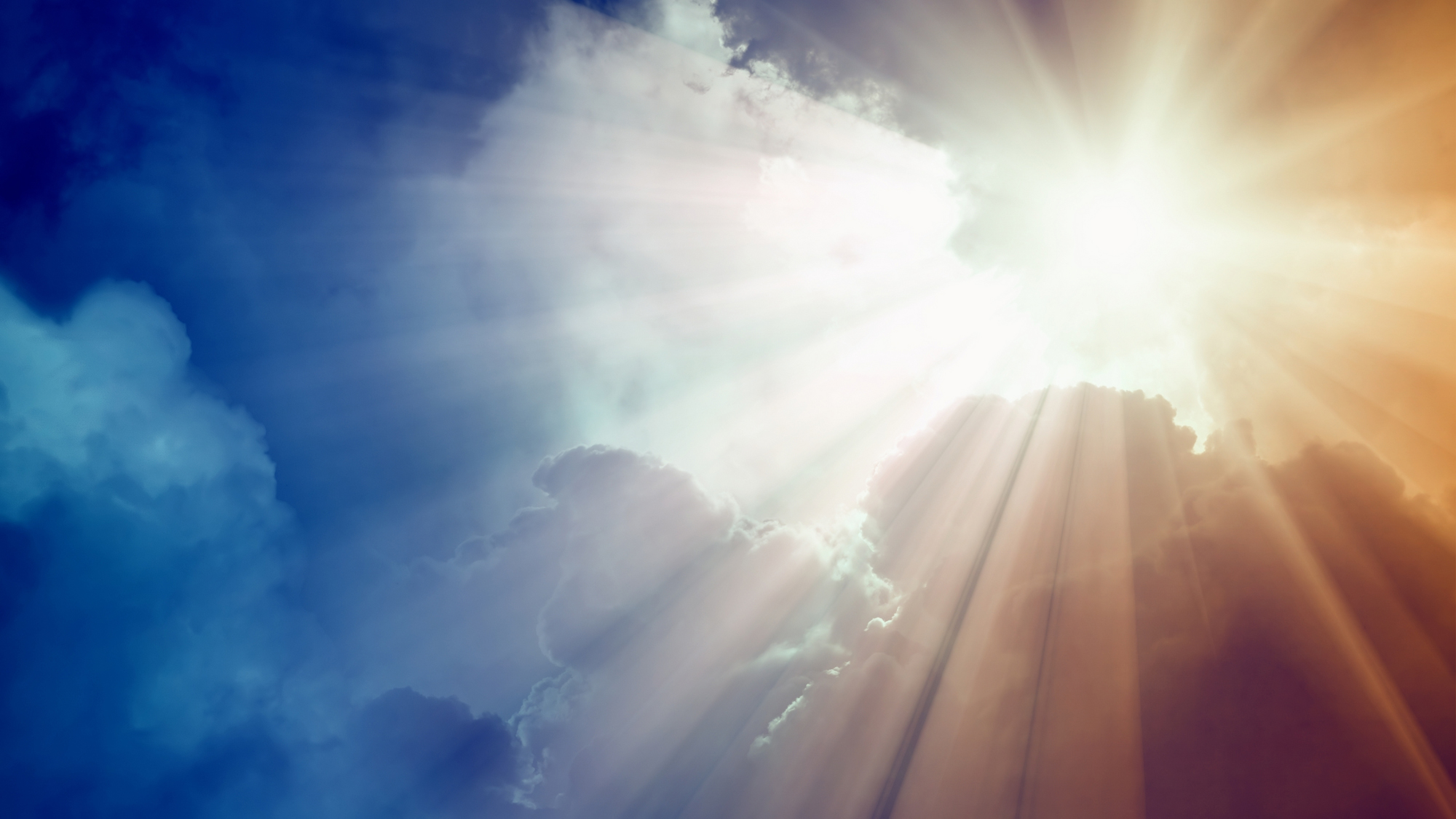 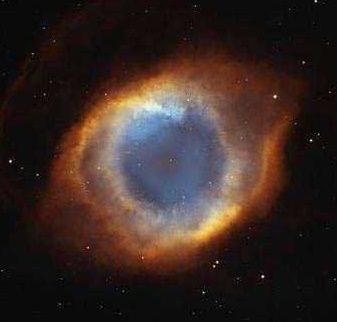 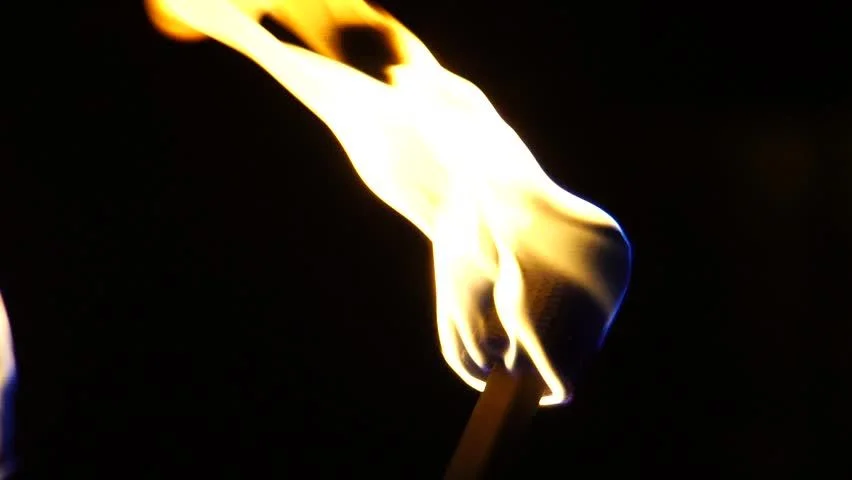 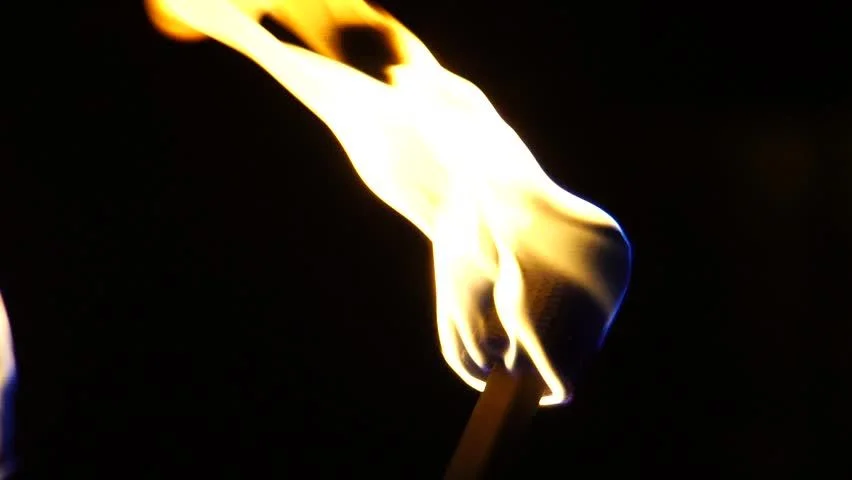 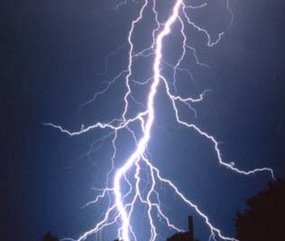 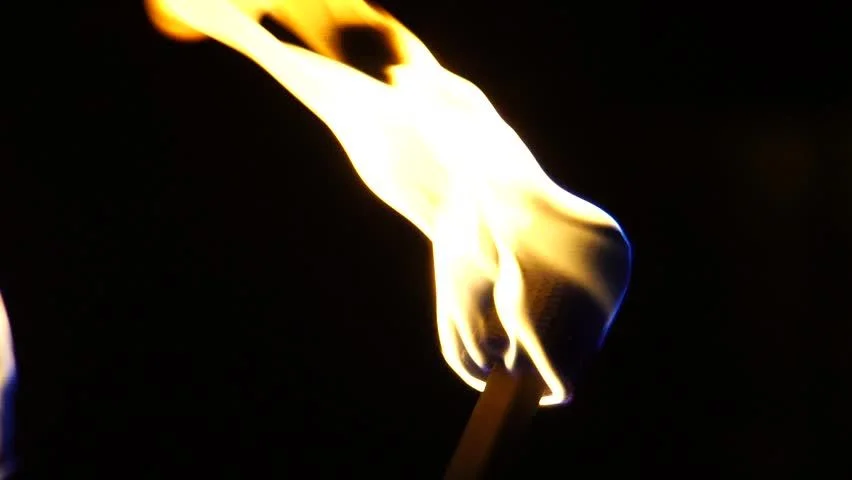 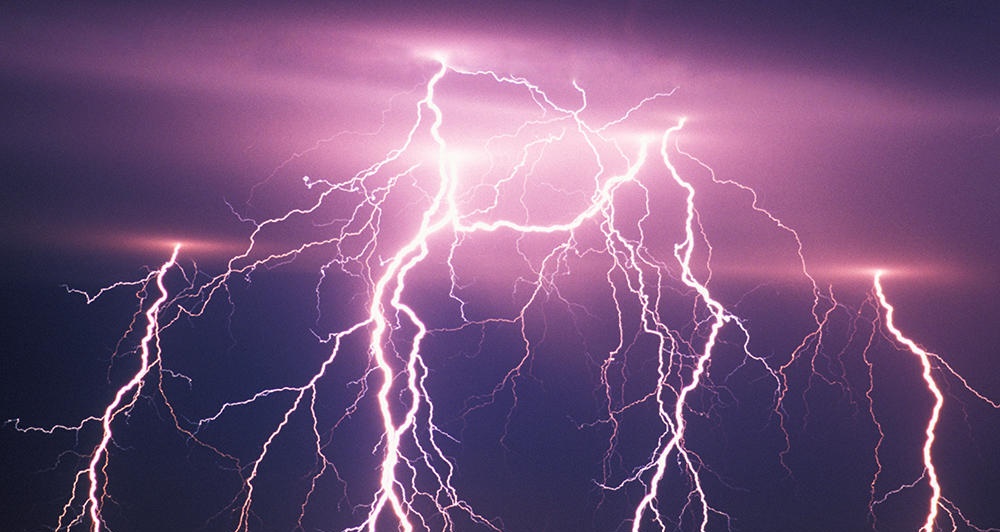 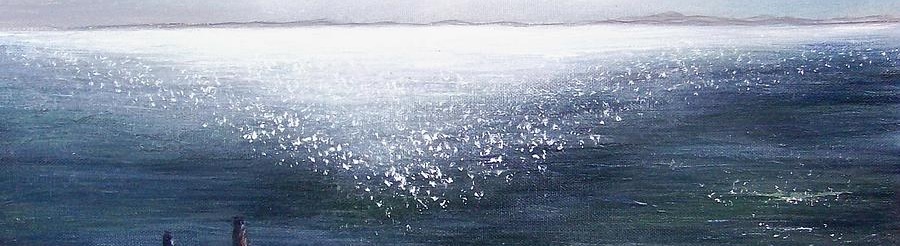 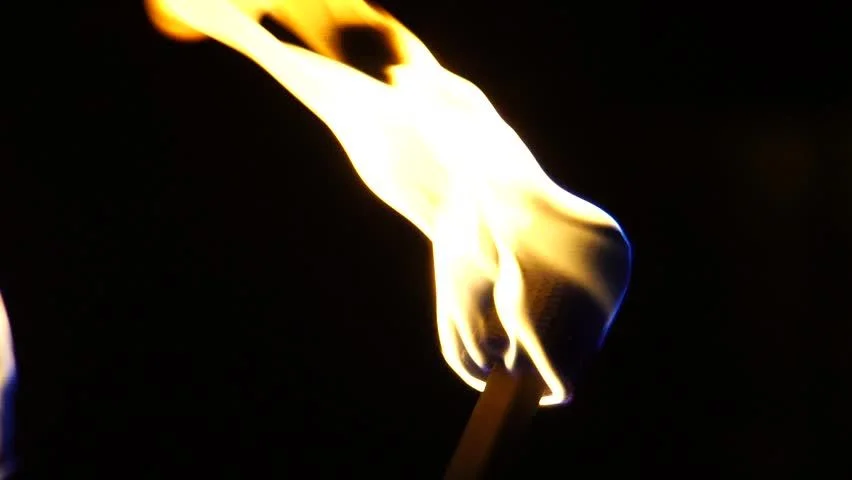 The one who sat there was rock-solid, like stone. Blazing crystal and fiery red and an emerald rainbow were all around the throne.
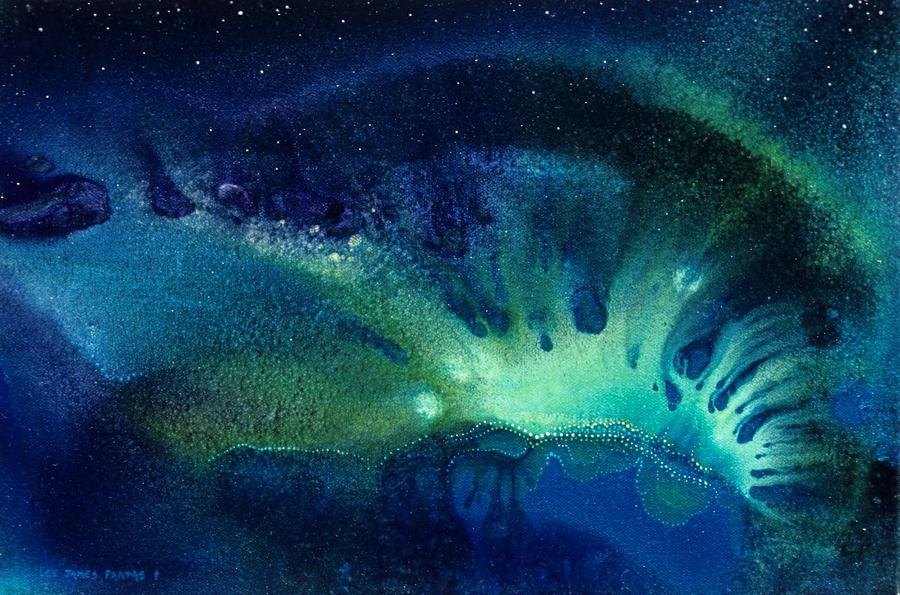 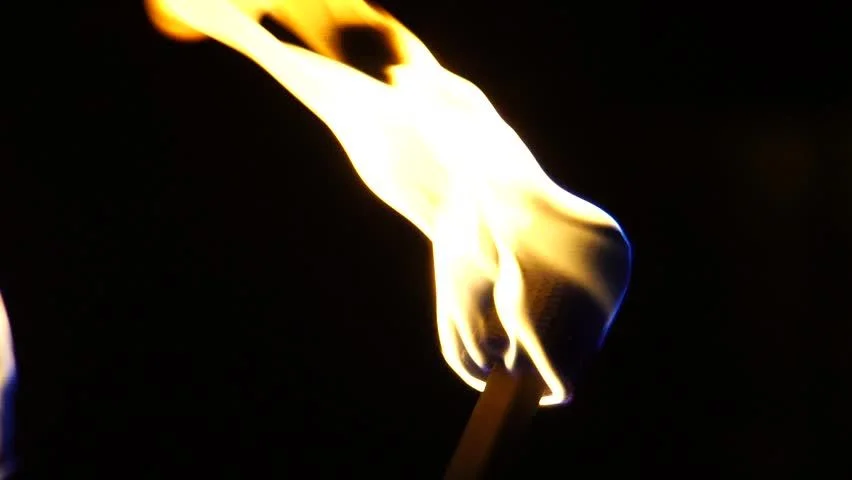 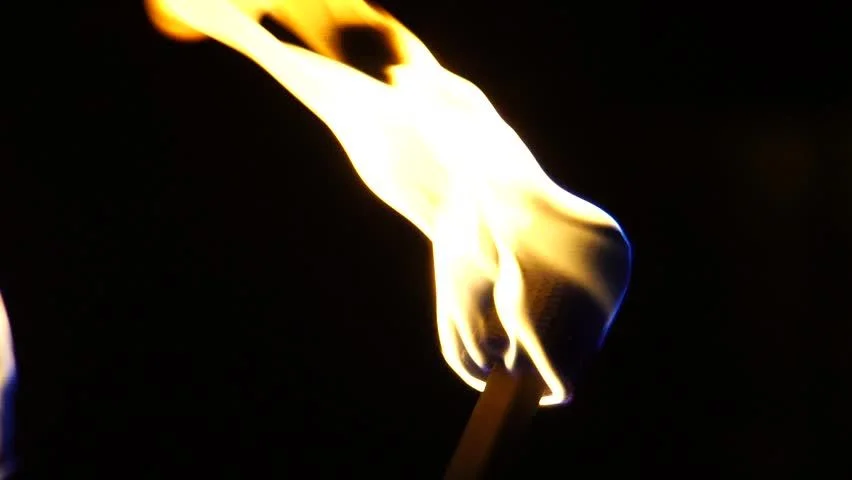 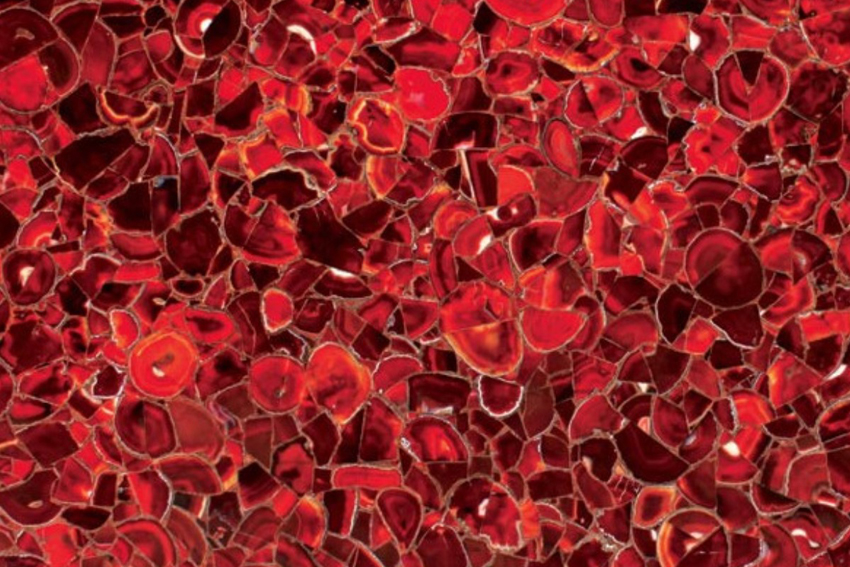 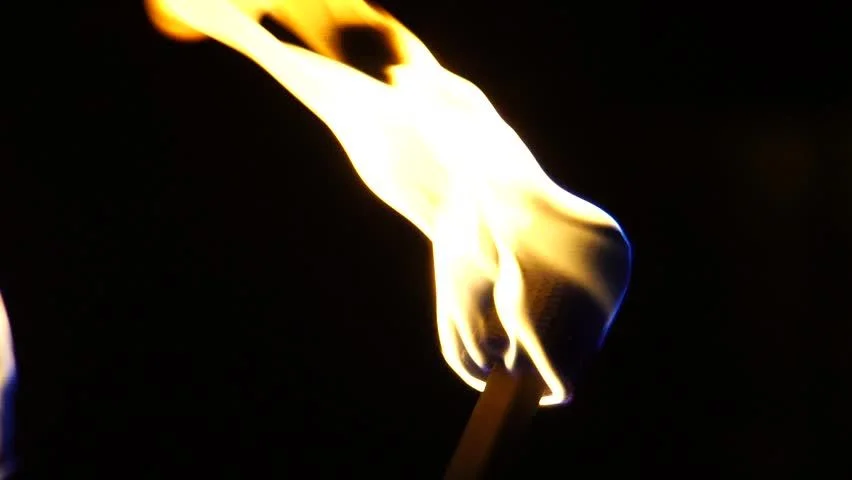 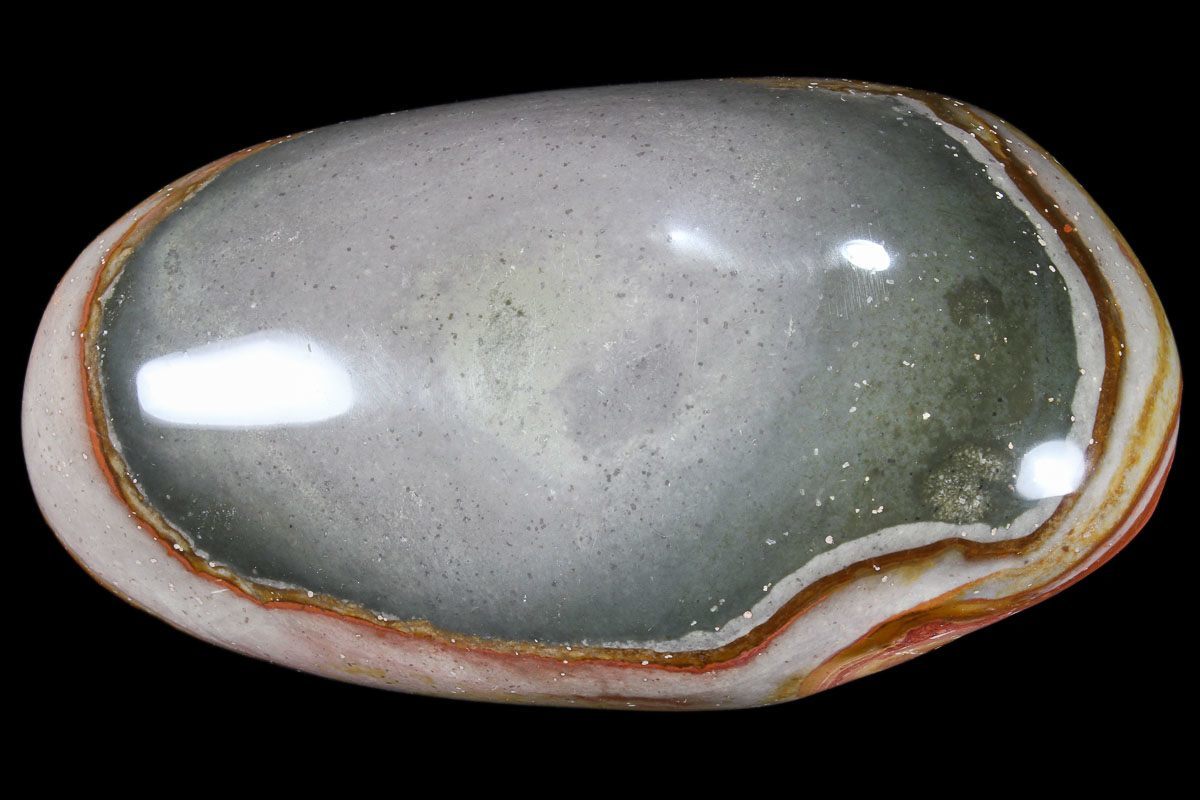 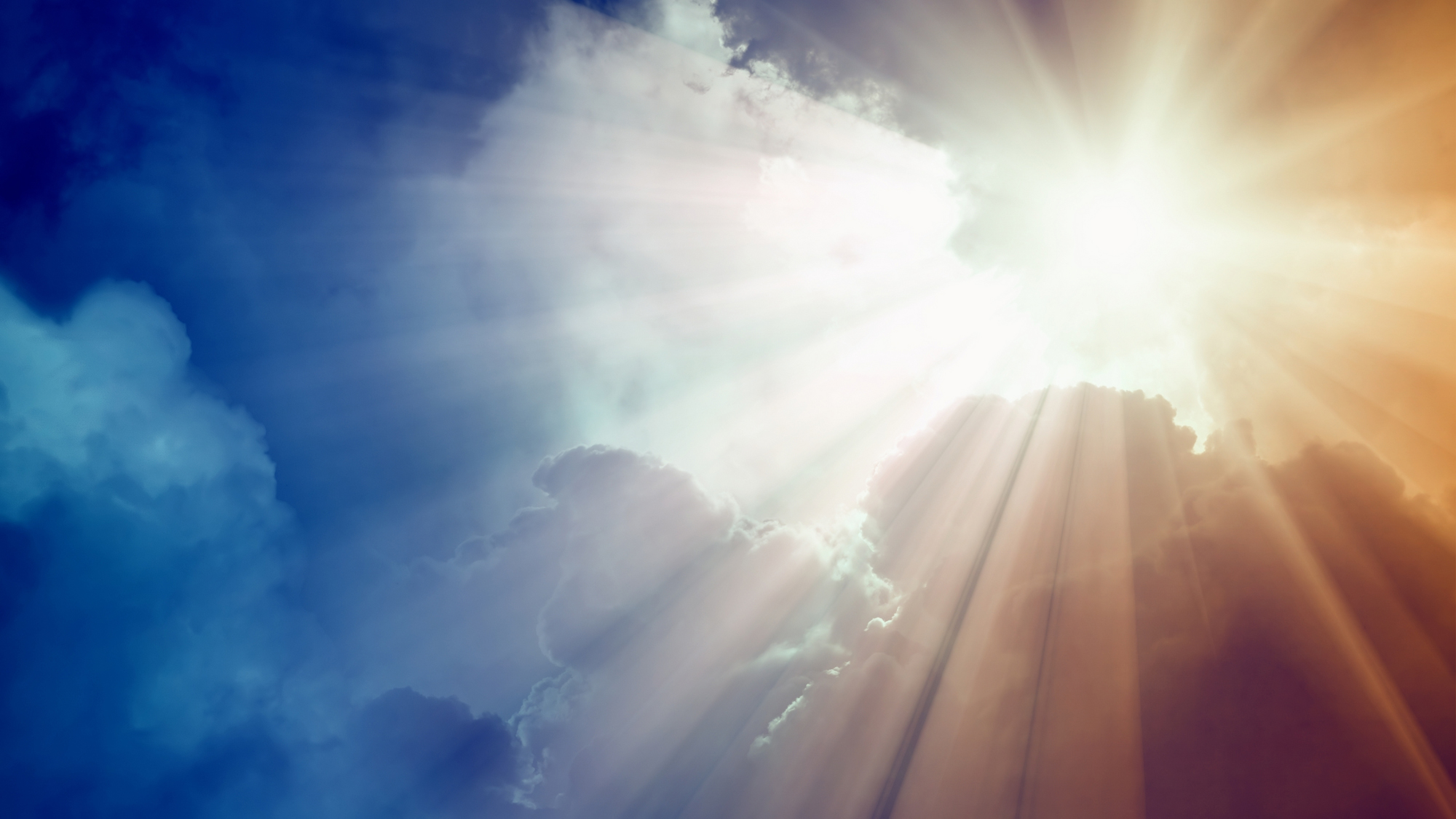 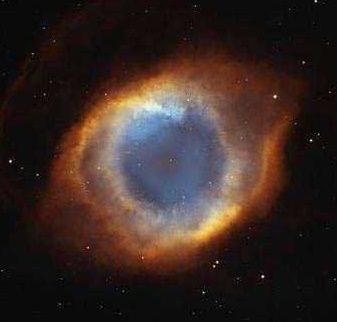 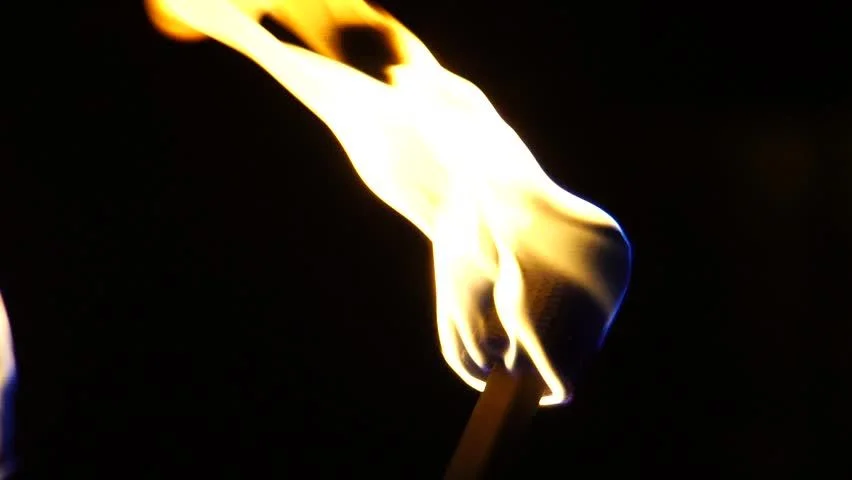 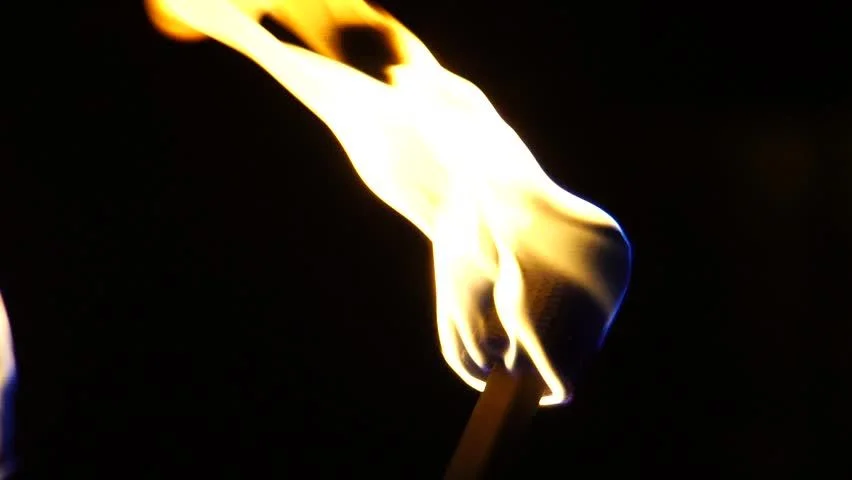 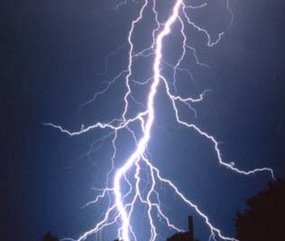 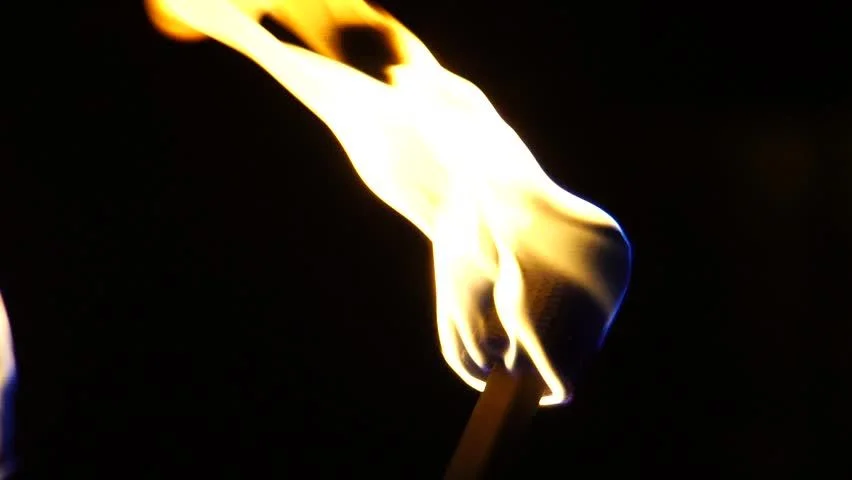 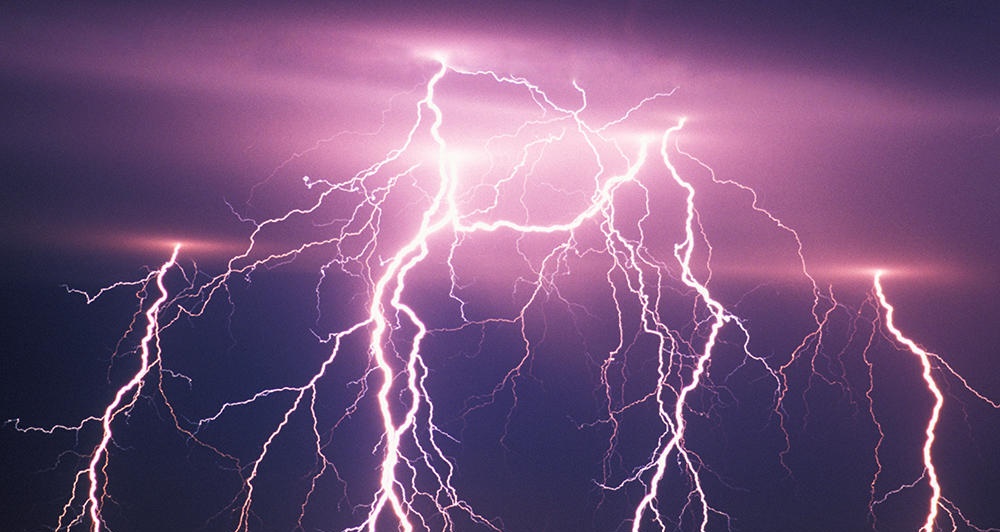 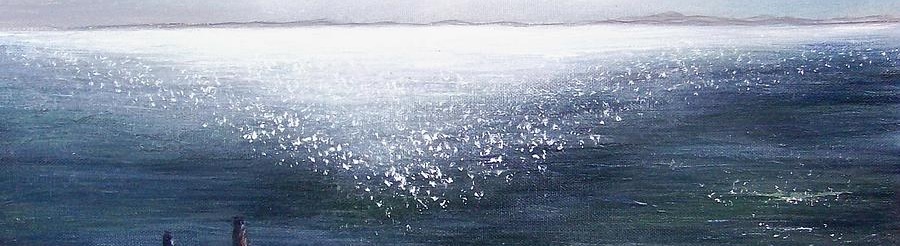 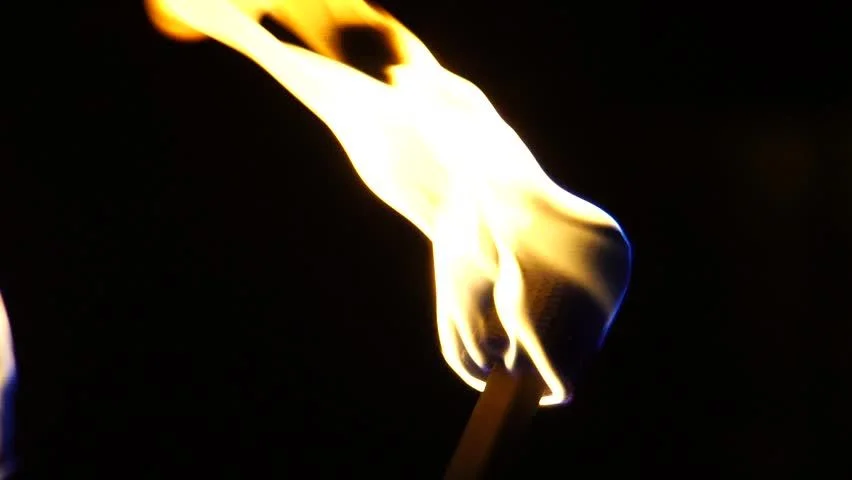 Around that throne were thrones; twenty-four 
of them. And seated on those thrones twenty-four aged ones with flowing robes of white and on their heads golden victory crowns.
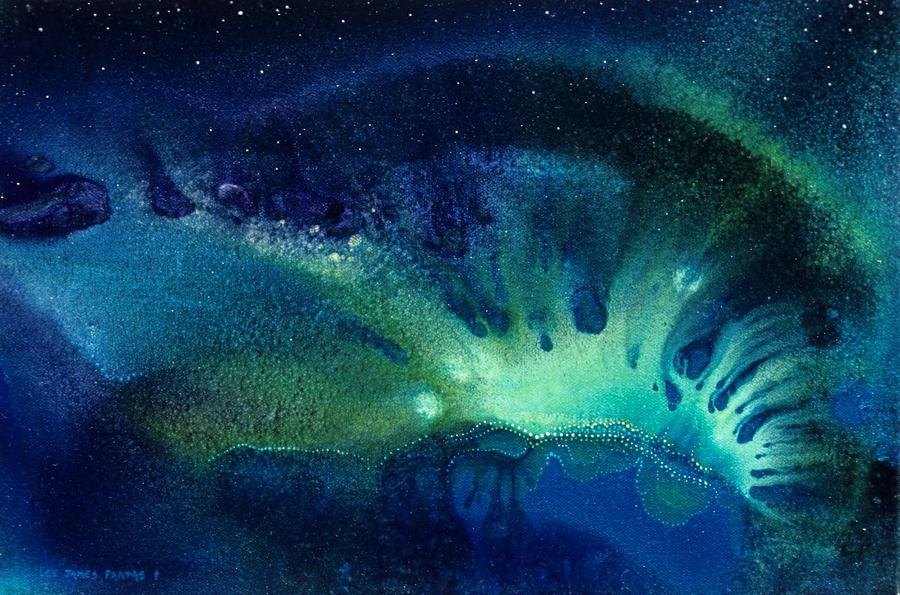 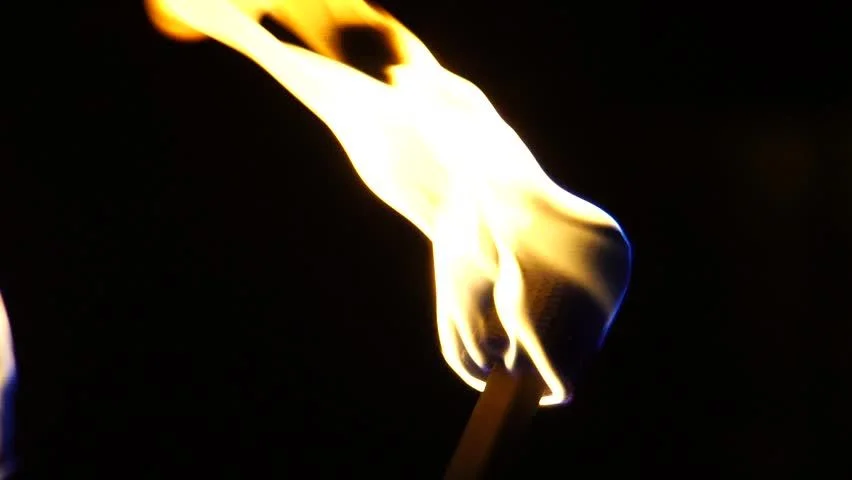 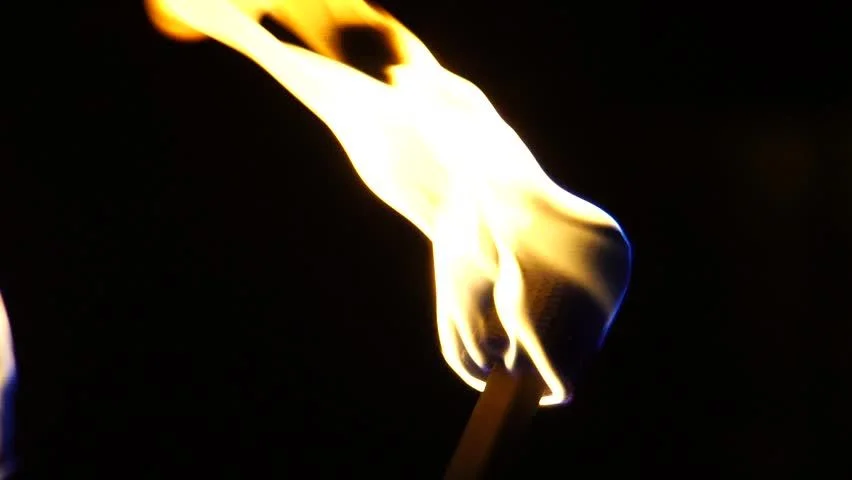 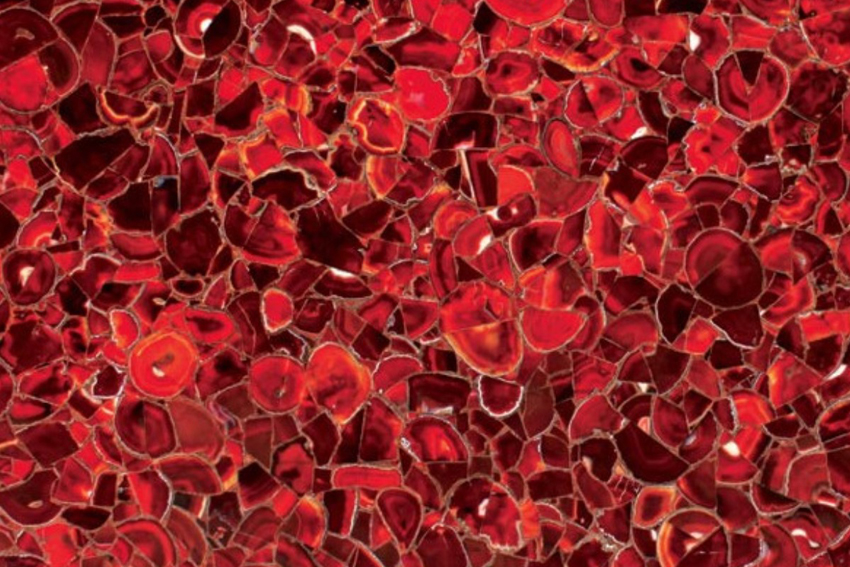 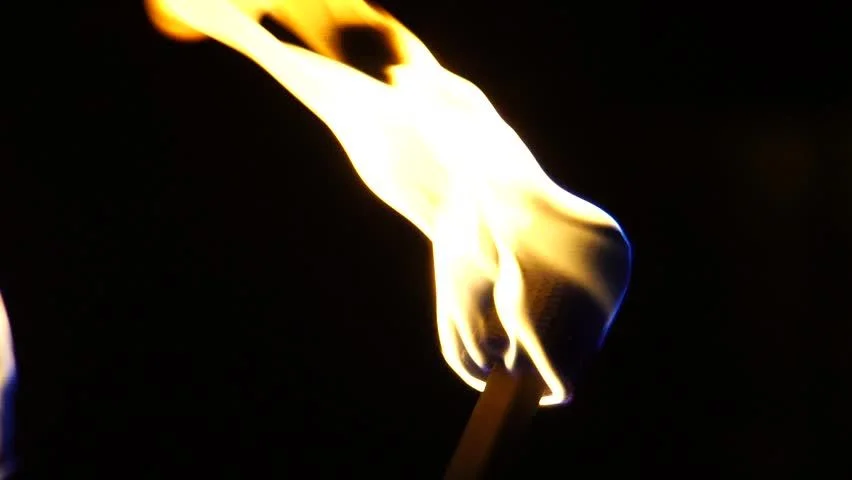 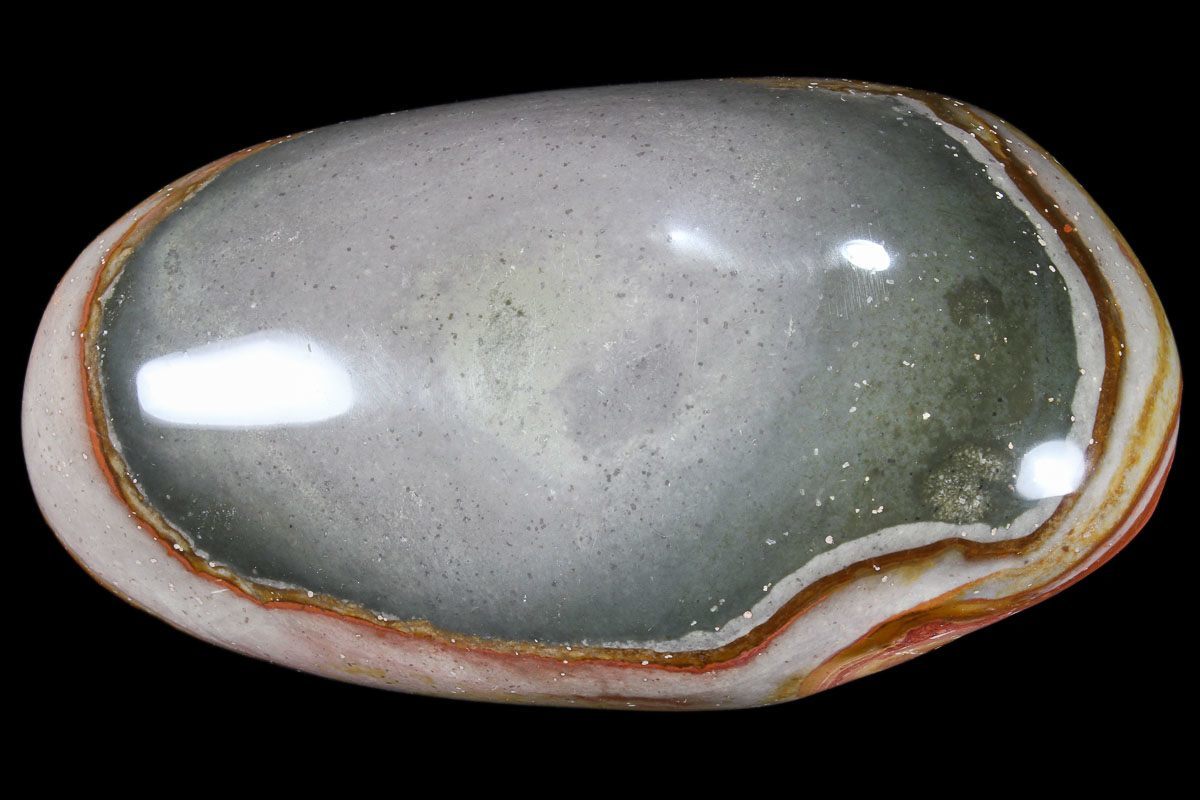 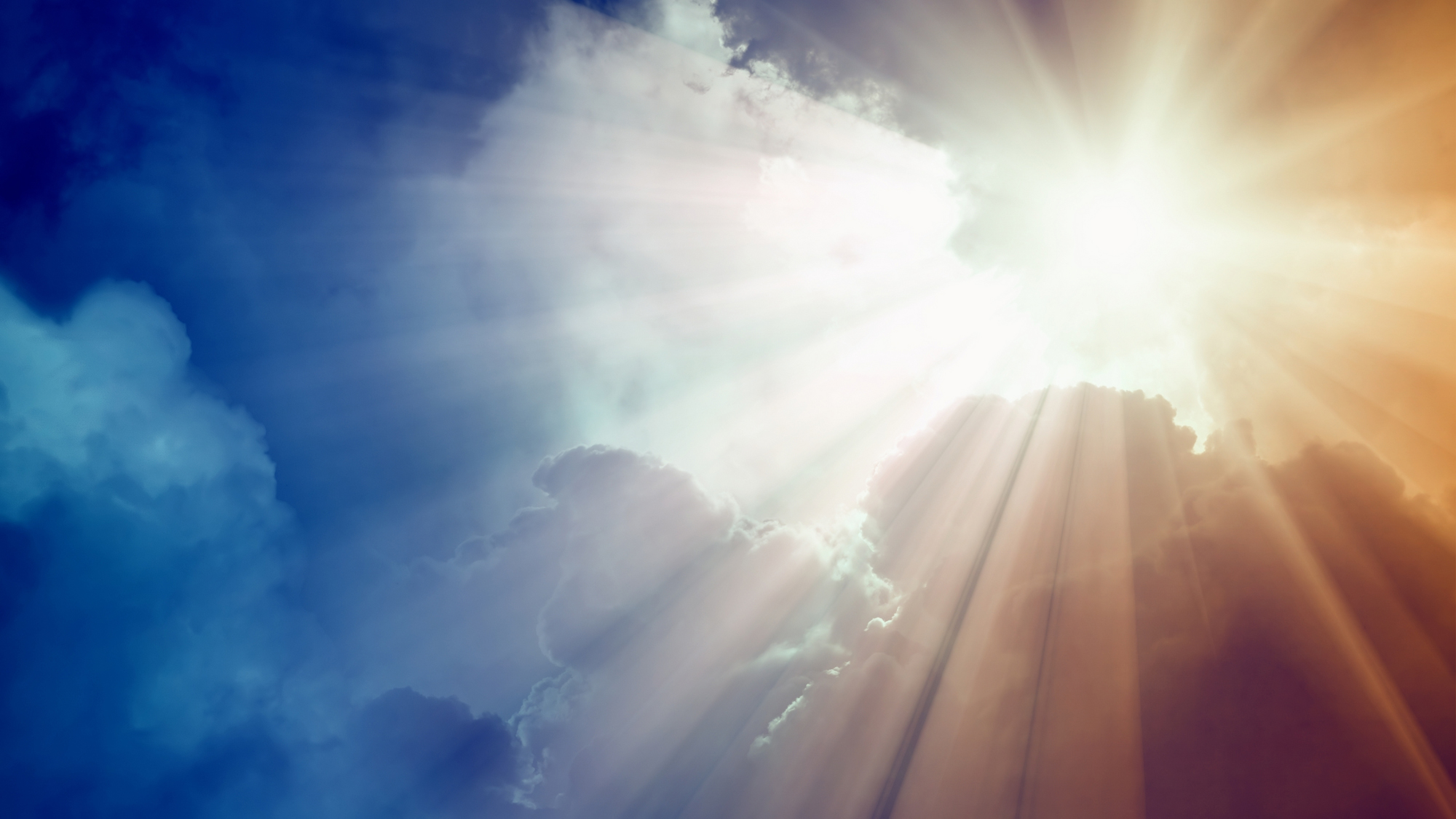 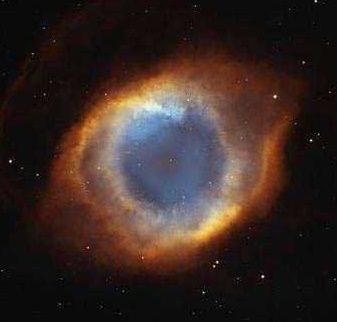 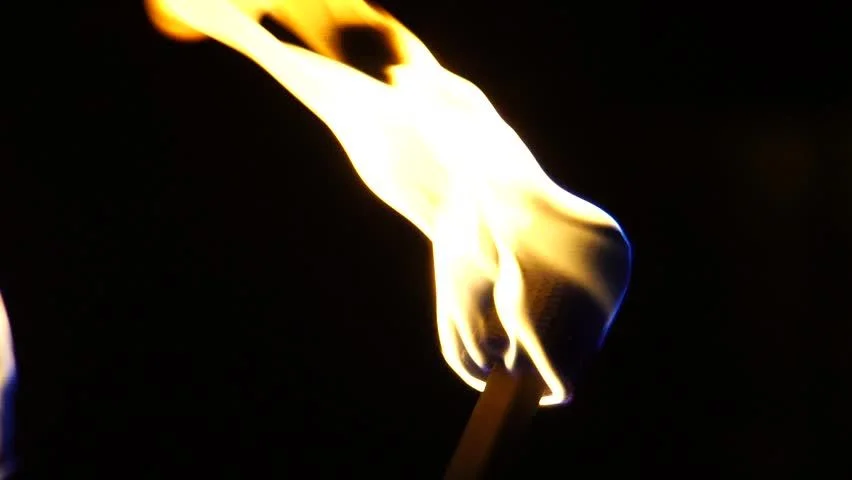 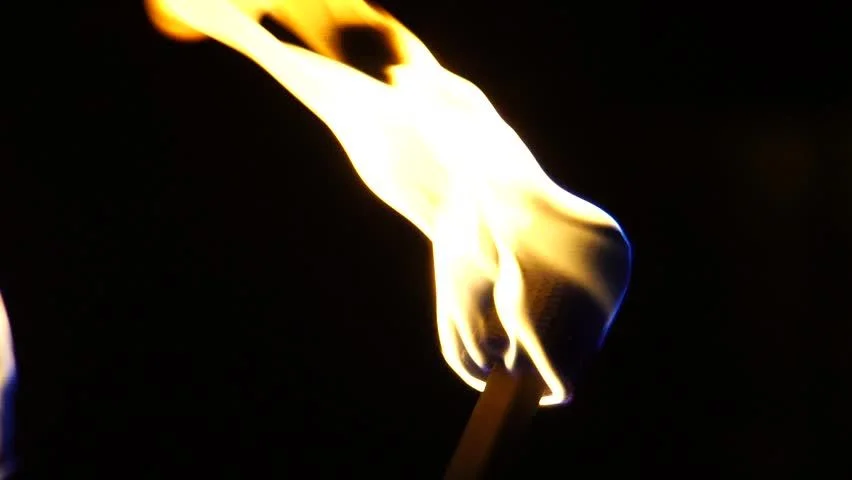 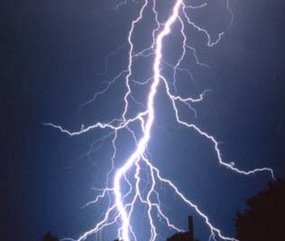 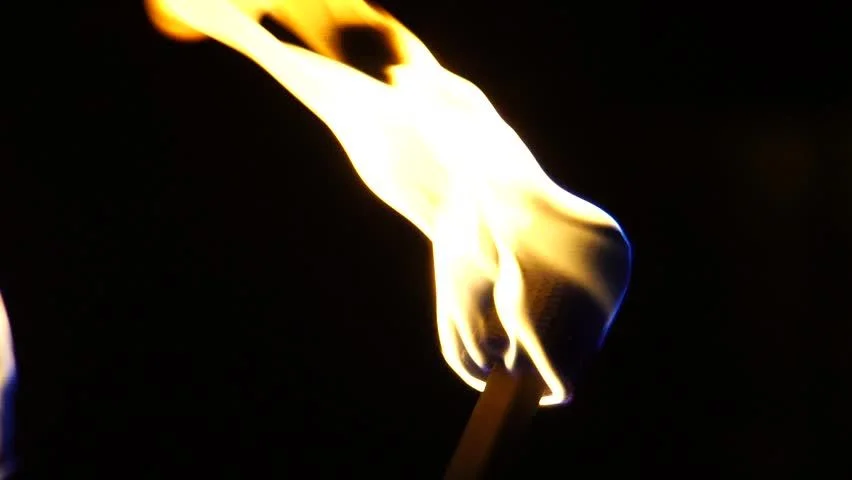 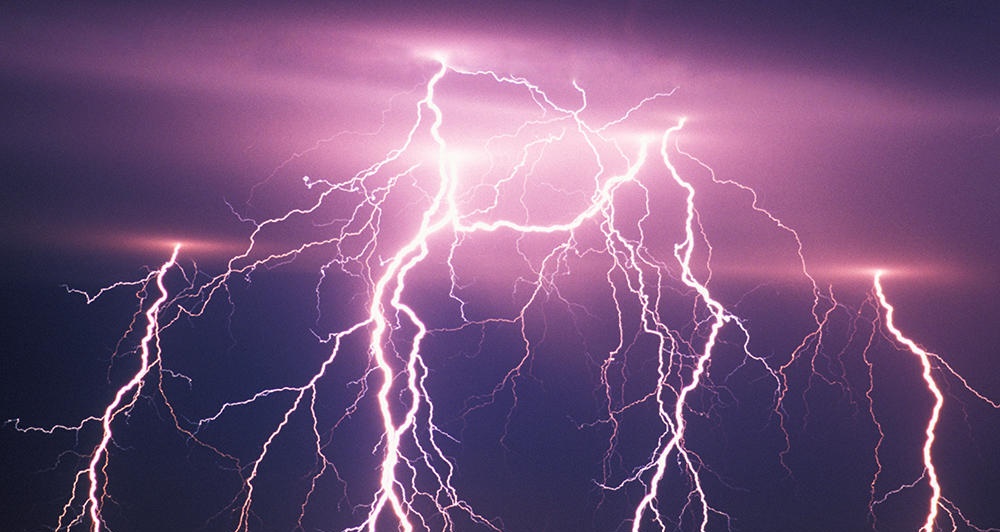 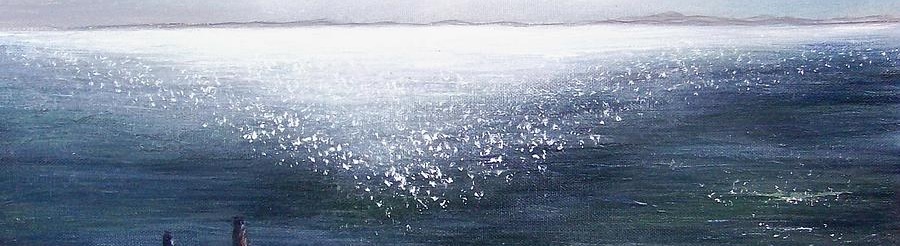 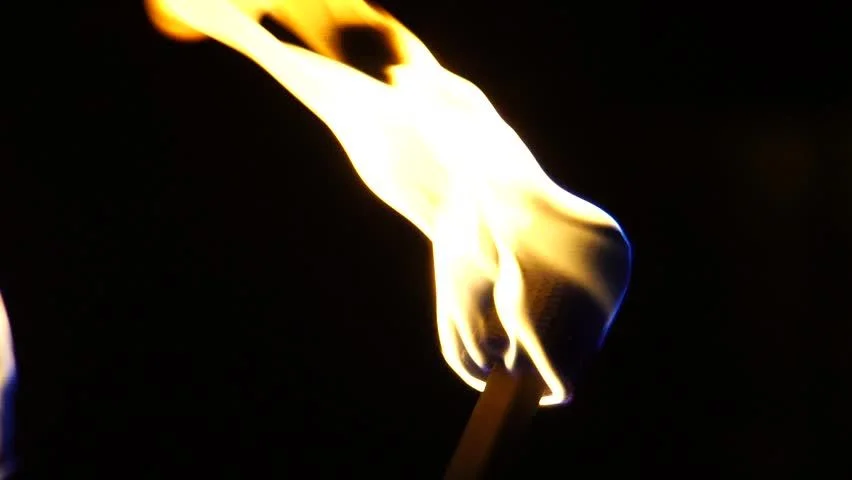 Out of the depths of the throne: 
flashes of lightening! Voices! Thunder!
In front of the throne seven blazing torches – 
these are the seven Spirits of God.
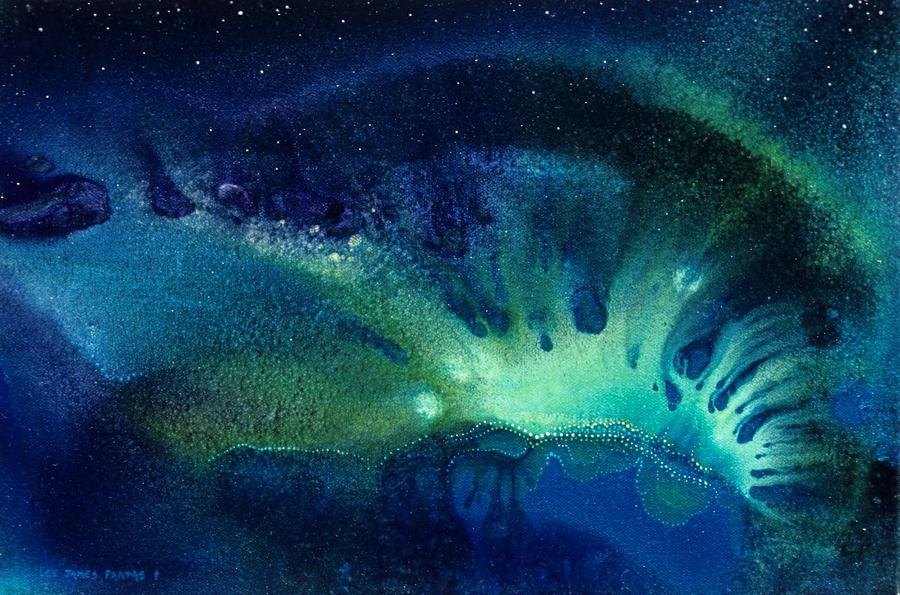 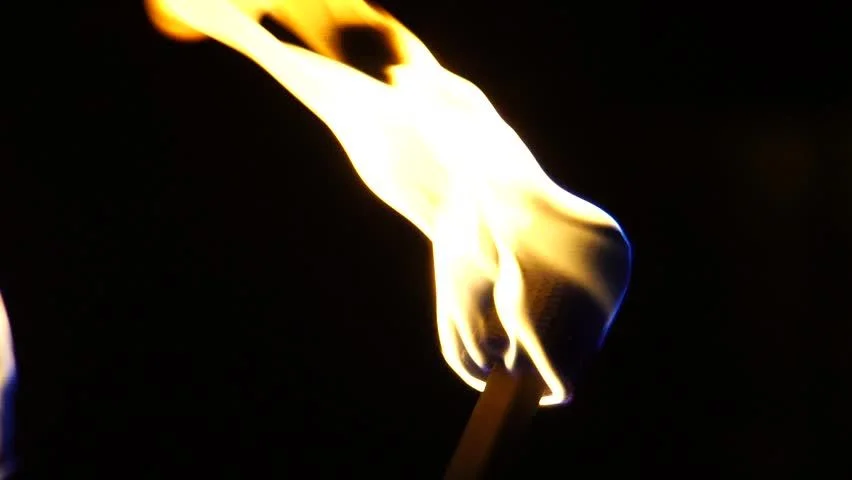 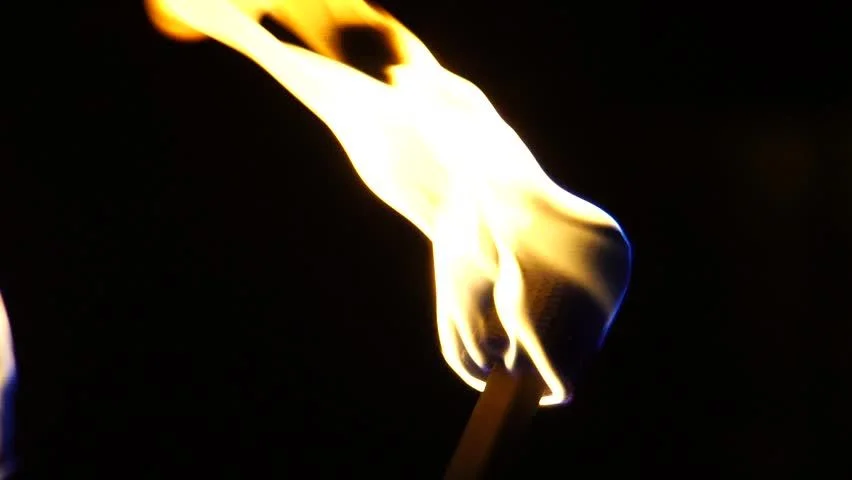 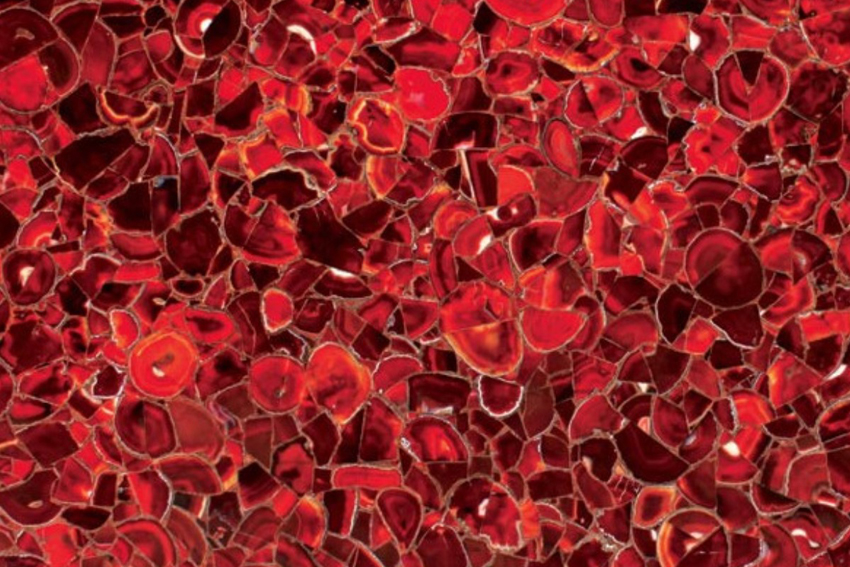 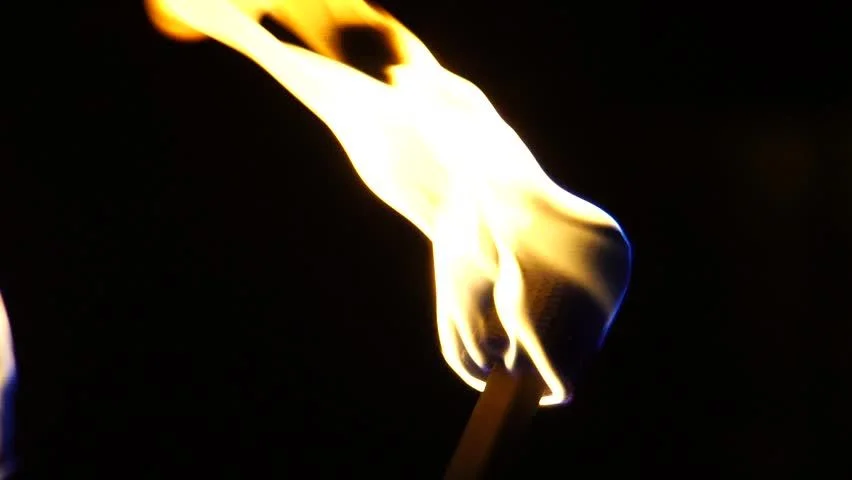 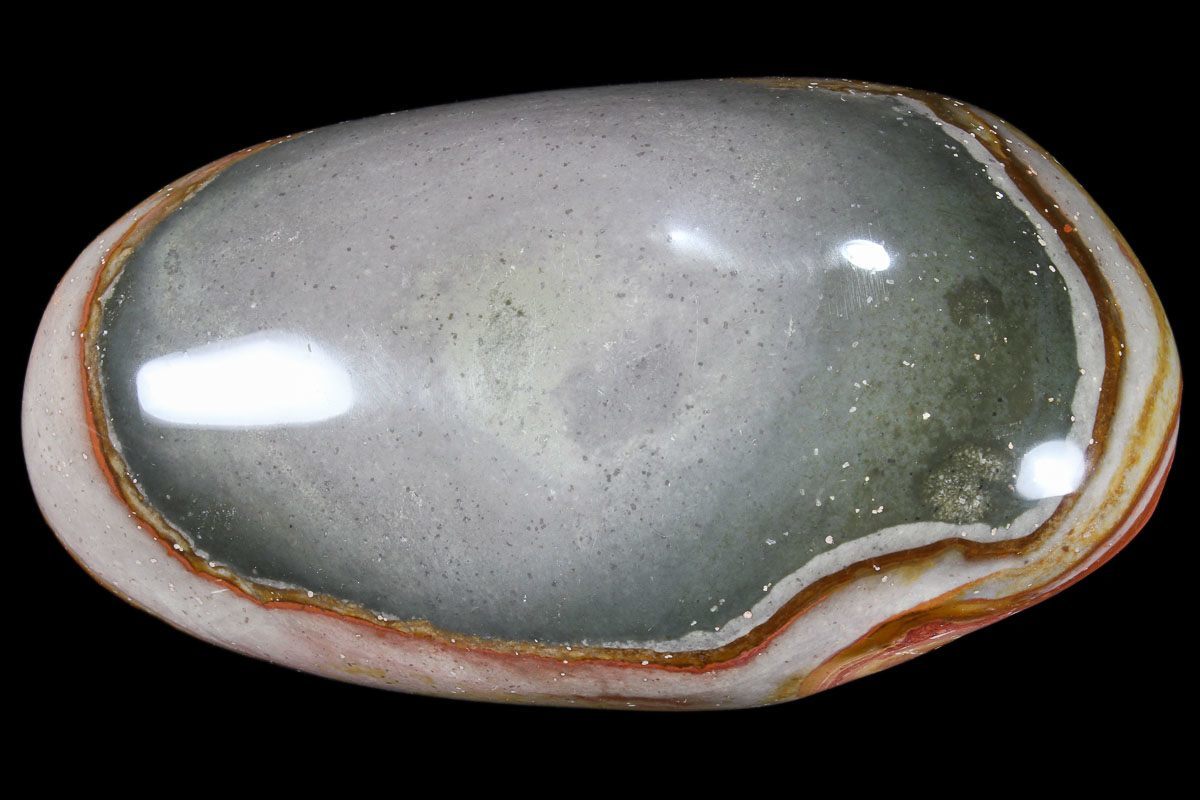 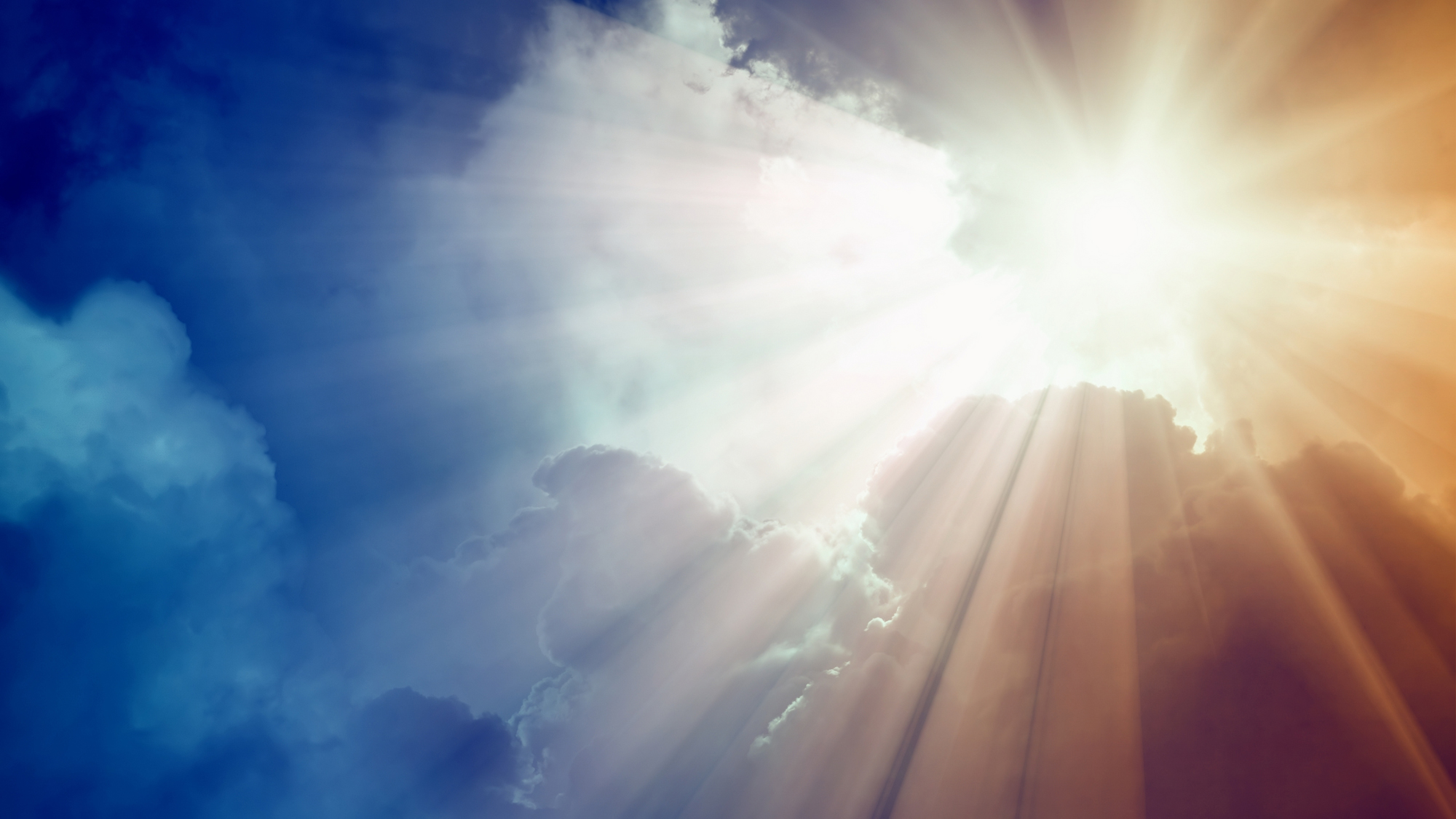 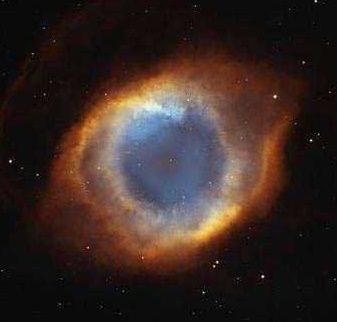 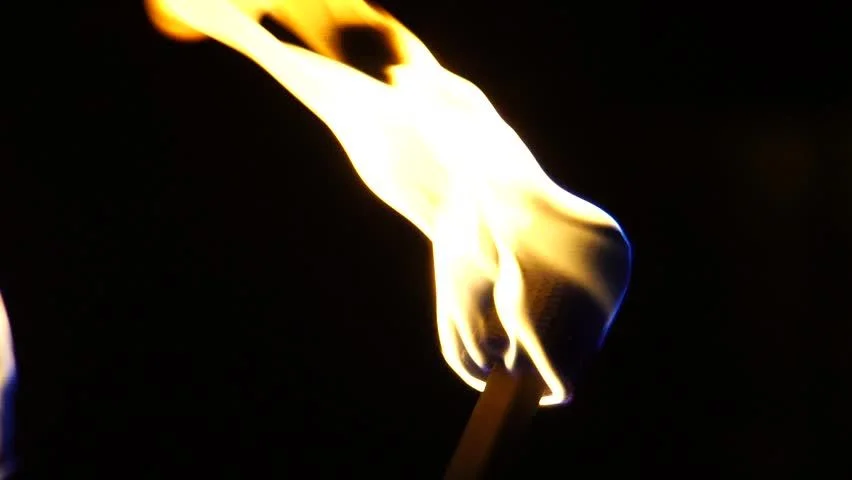 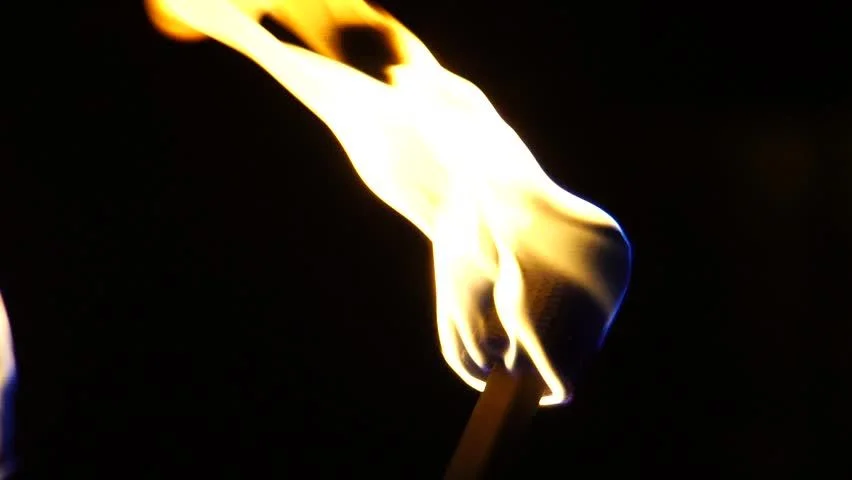 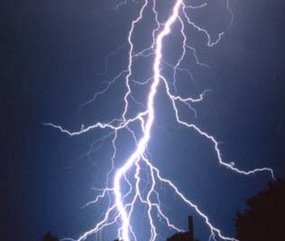 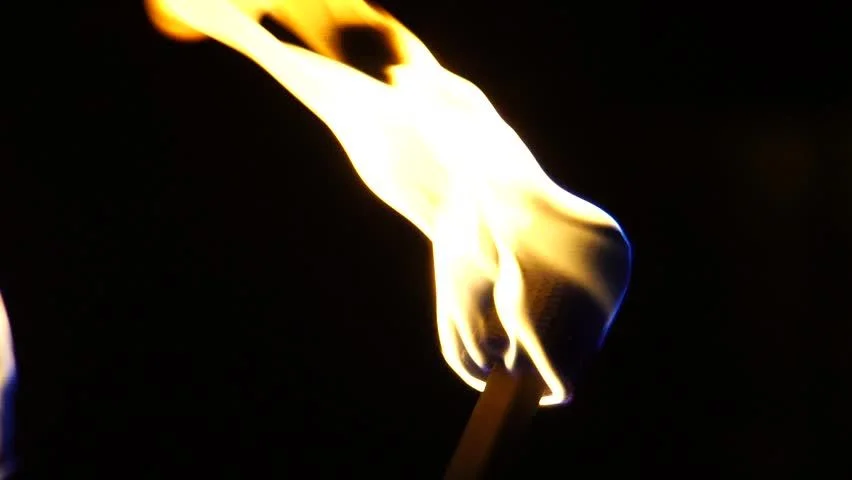 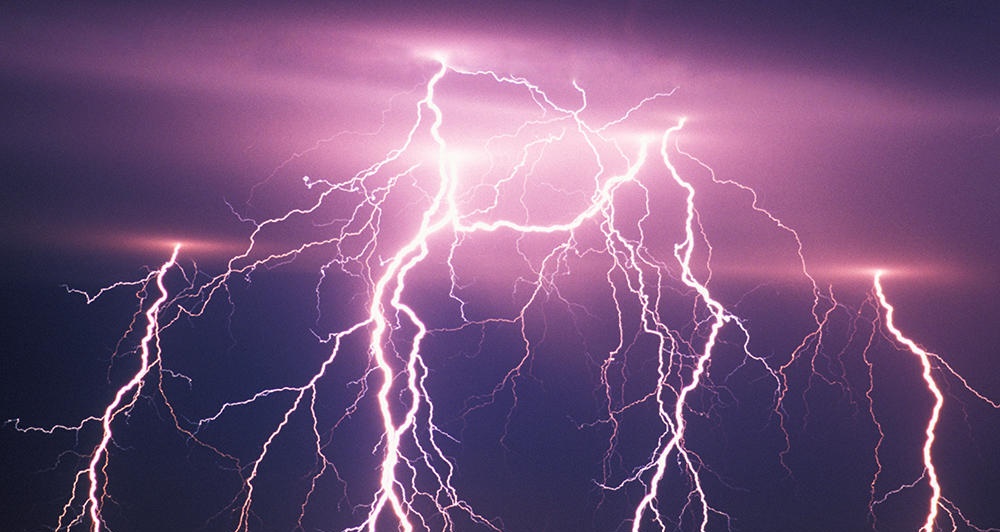 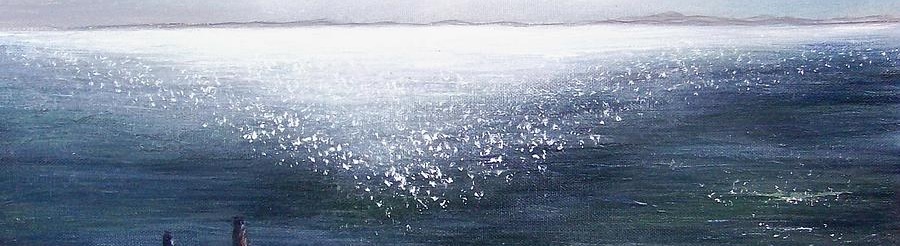 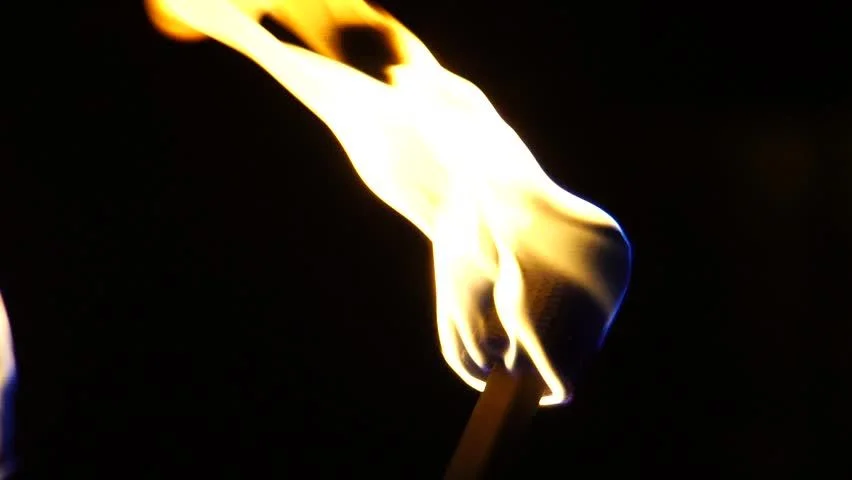 Before the face of the throne something 
sea-like, see-through as glass resembling crystal.
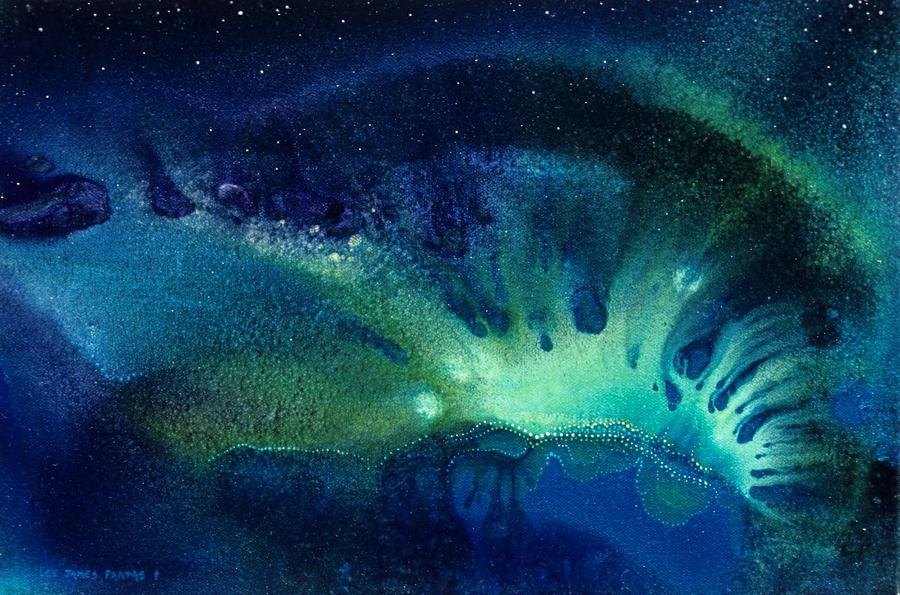 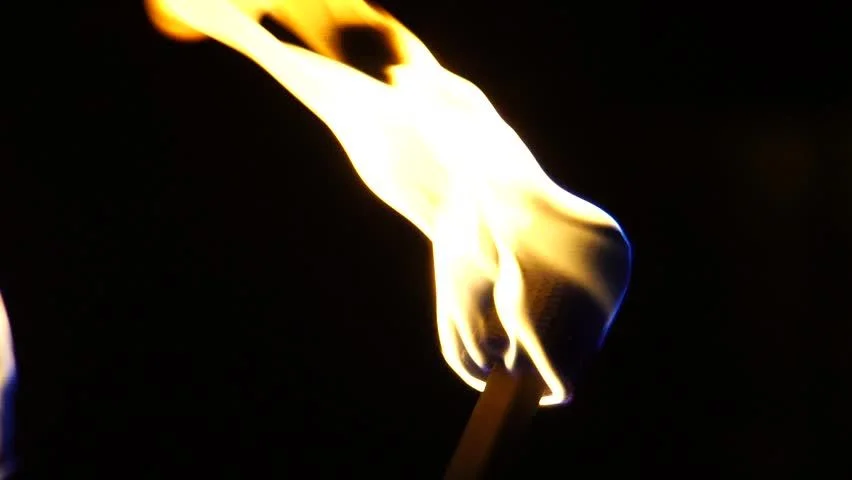 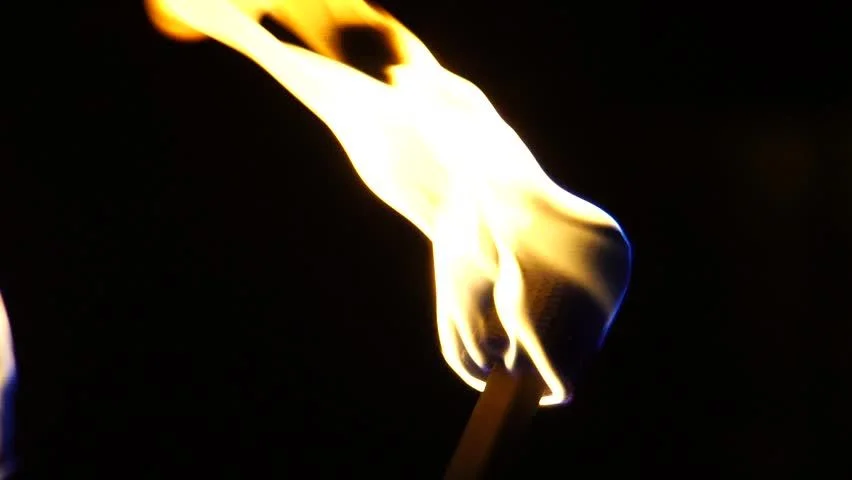 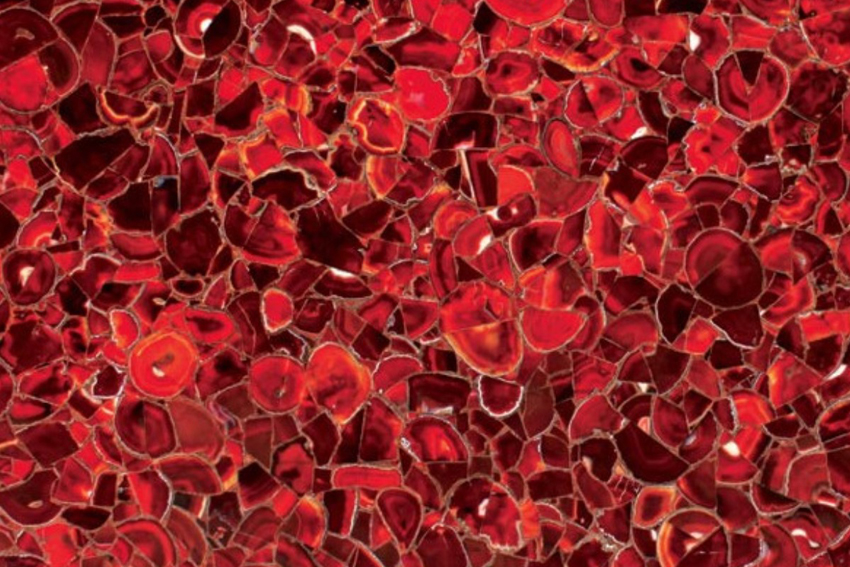 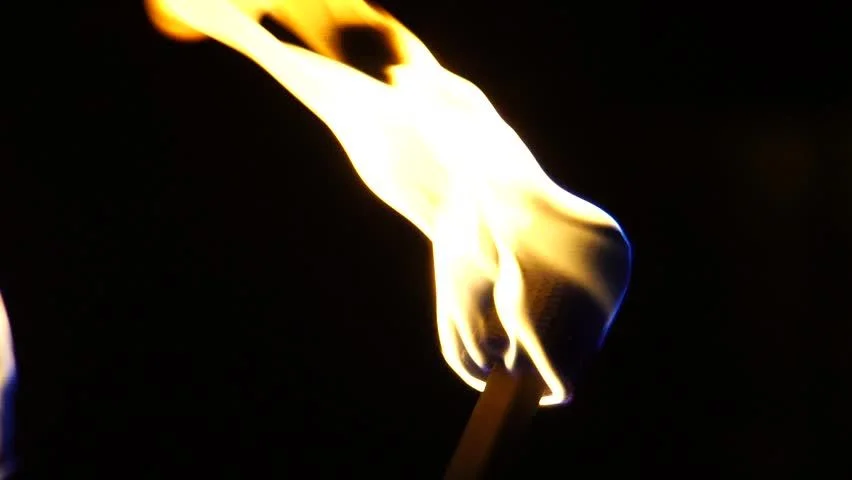 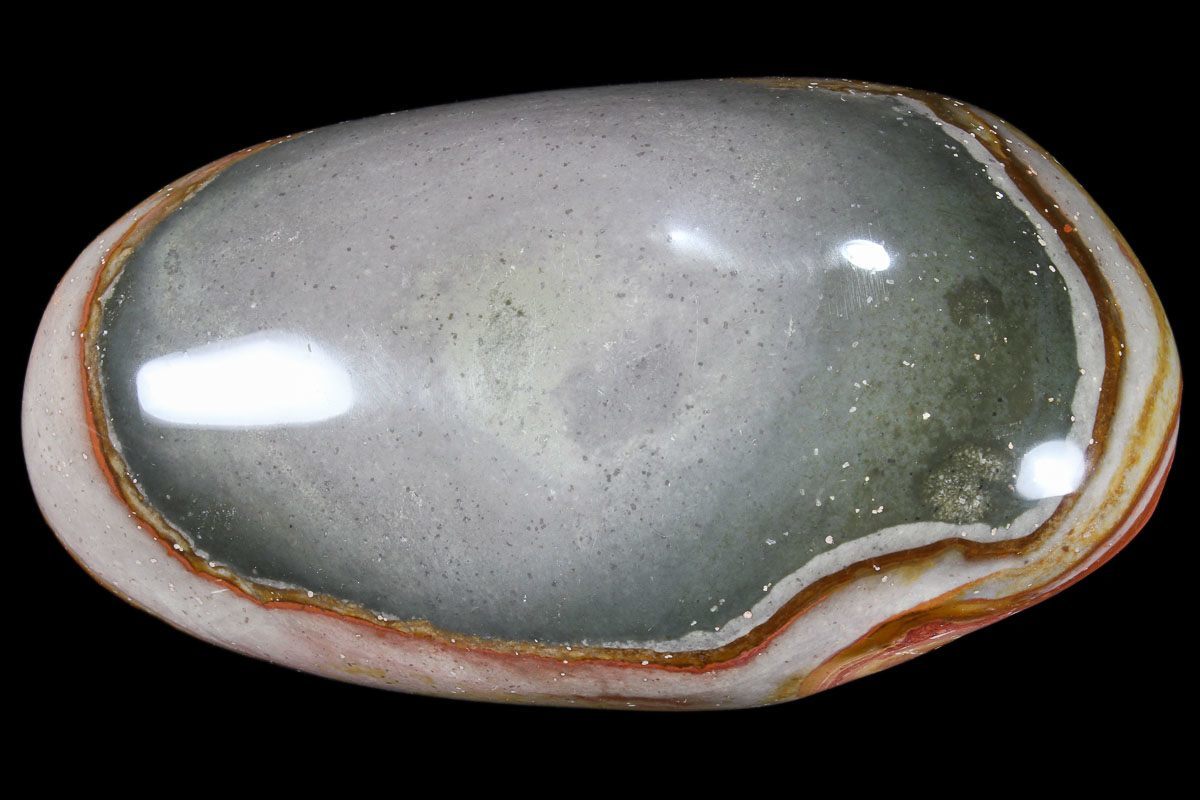 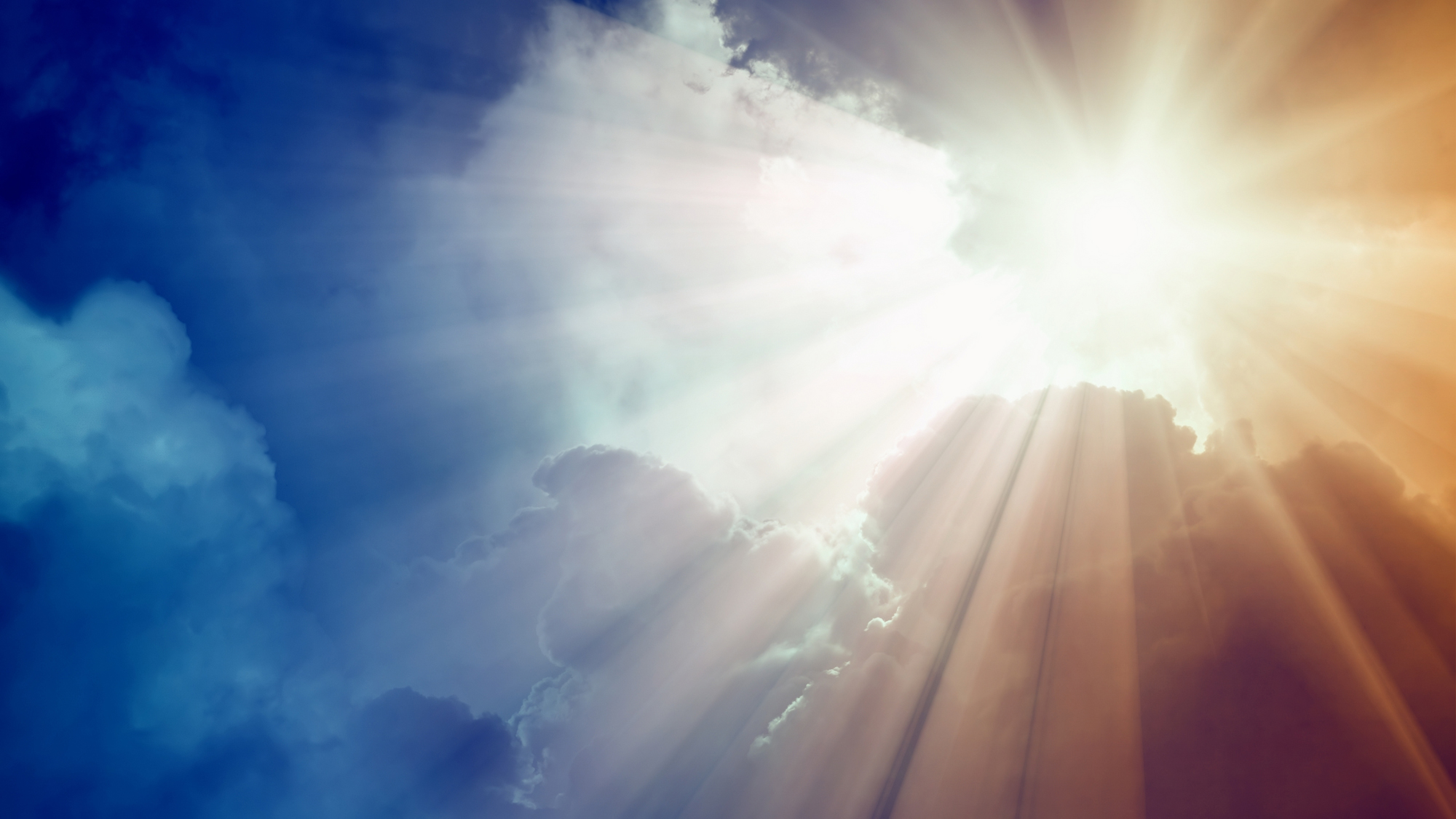 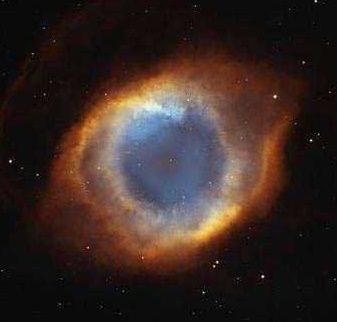 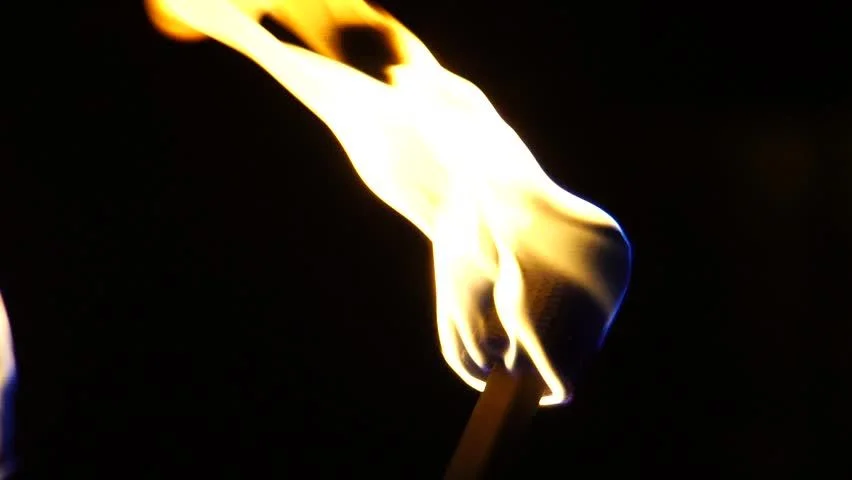 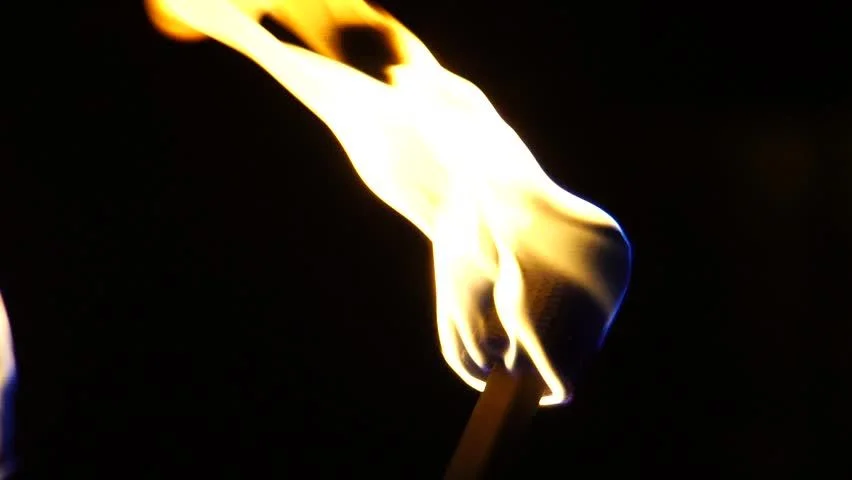 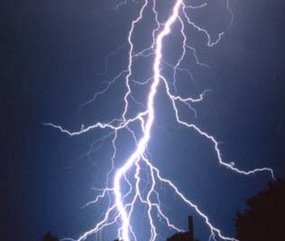 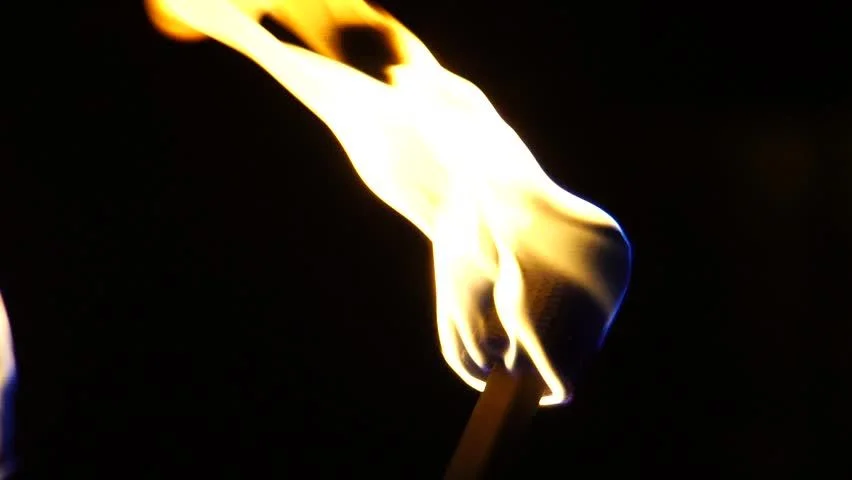 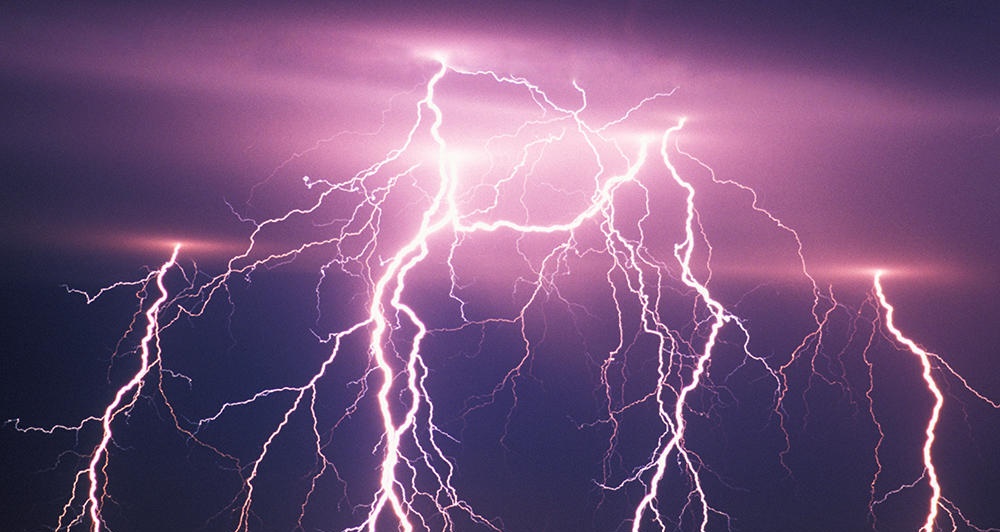 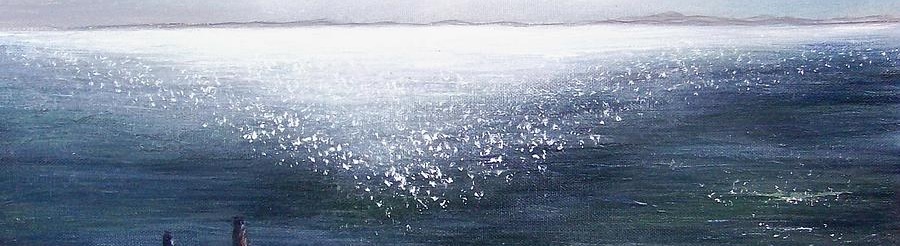 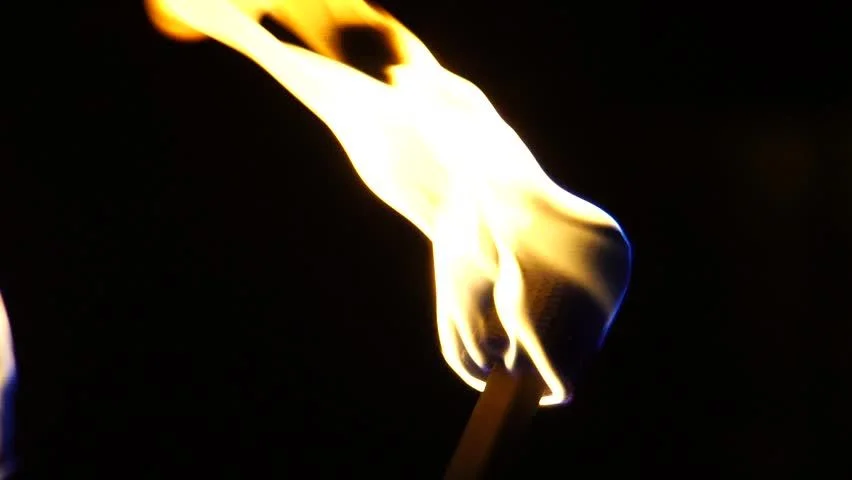